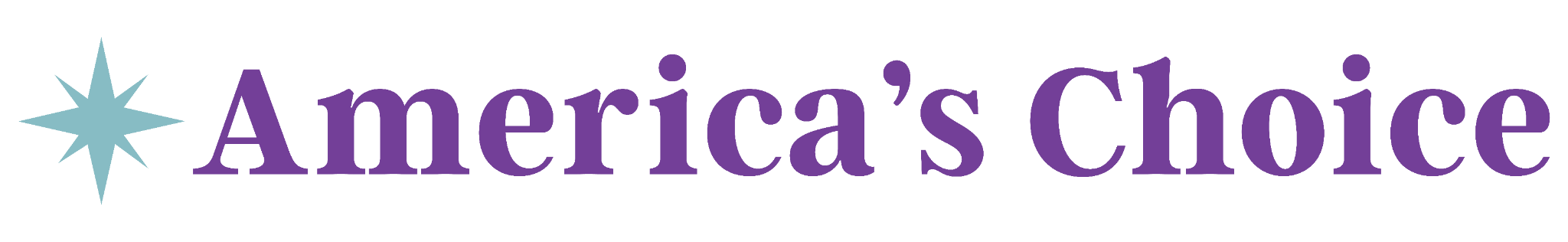 AMERICA’S CHOICE
AGENT TRAINING
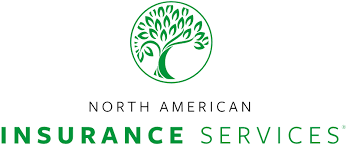 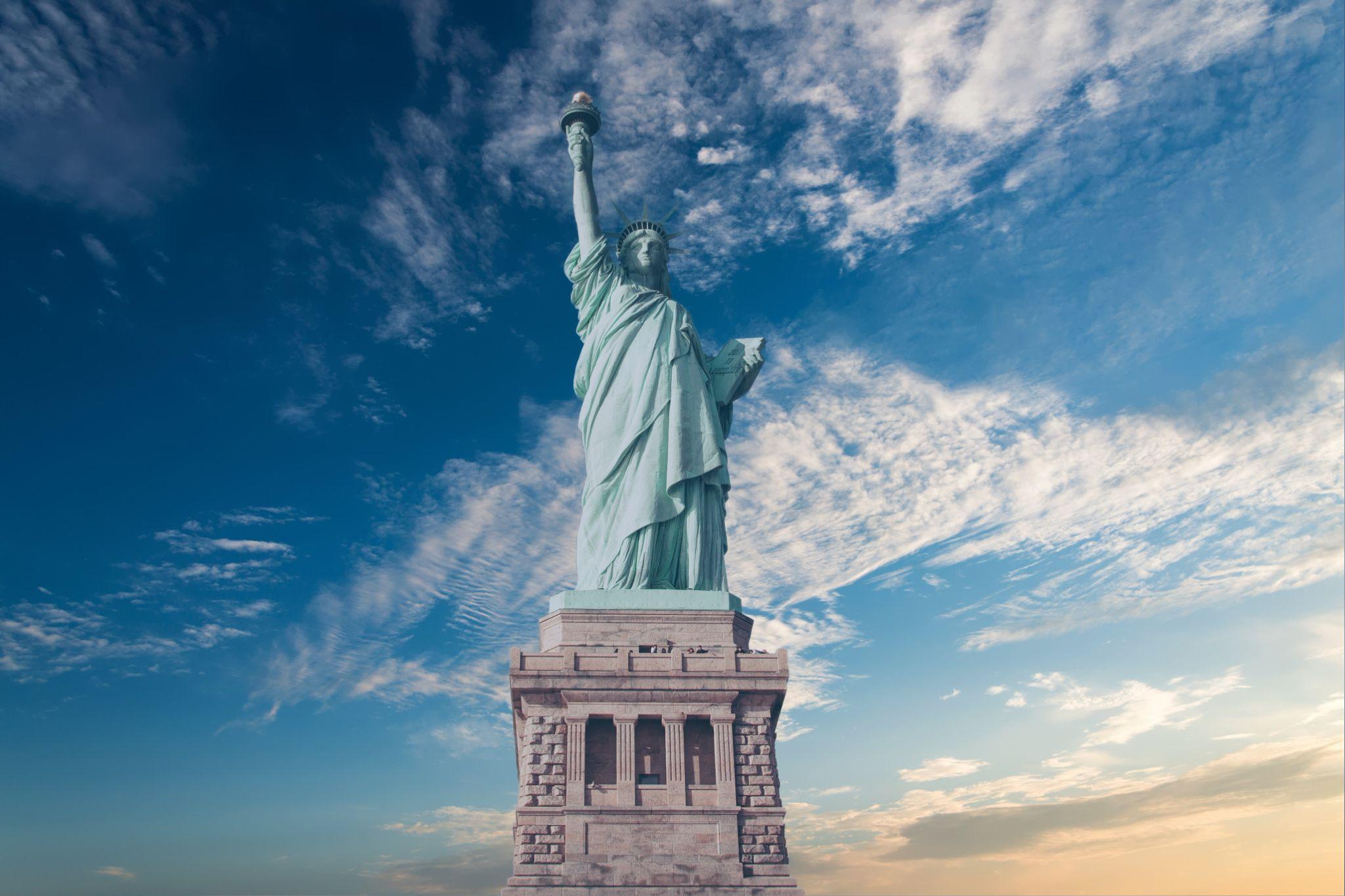 Who are the Partners?
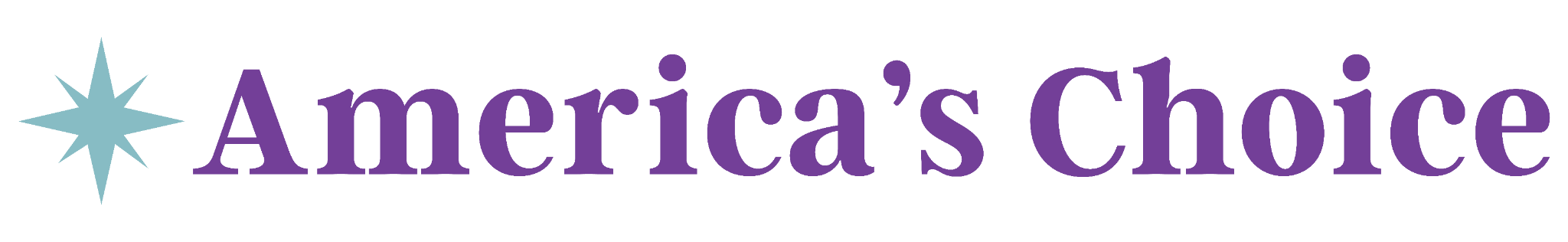 Marketing & Brand name of the Program
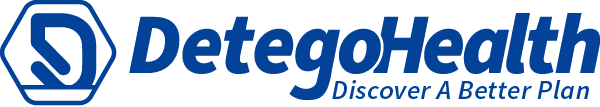 Third Party Administrator (TPA)
Process all payments & claims
Appear on all communication (Emails, Letters)
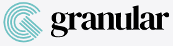 Insurance Carrier
A- Rated
Fastest Growing Stop Loss Carrier in Country - 6x
Owned by Alphabet Inc.
Who we serve
Individuals that run their own business
Self-Employed with no employees
Are in the gig-economy
Freelancers or Consultants
Do not qualify for large ACA subsidy
Are an uninsured partner of a Medicare recipient
Want to save money while maintaining Quality Coverage
Traditional Short-Term Medical client
Do Not live in: CA, WA, VT, OR, NH, HI
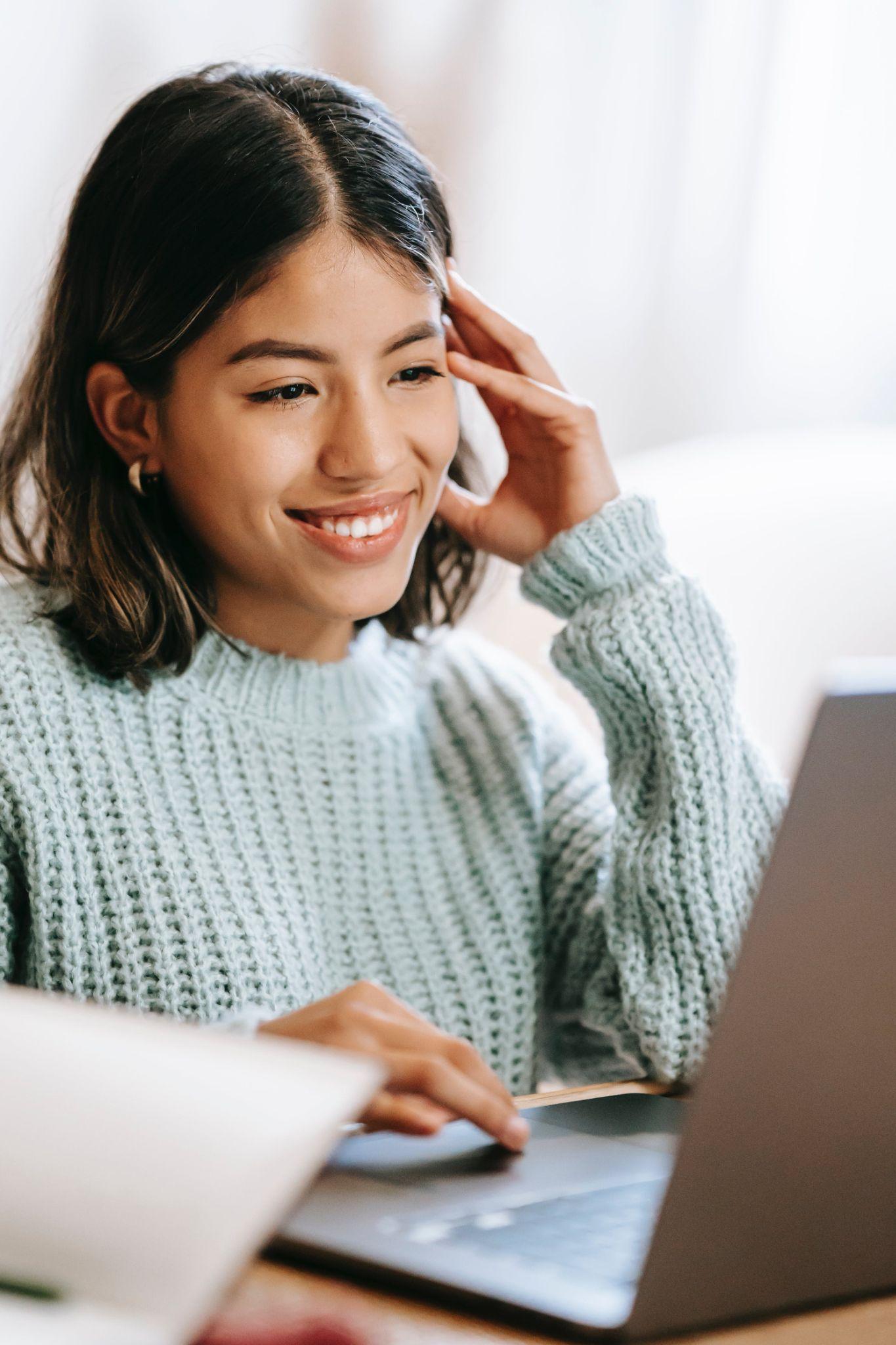 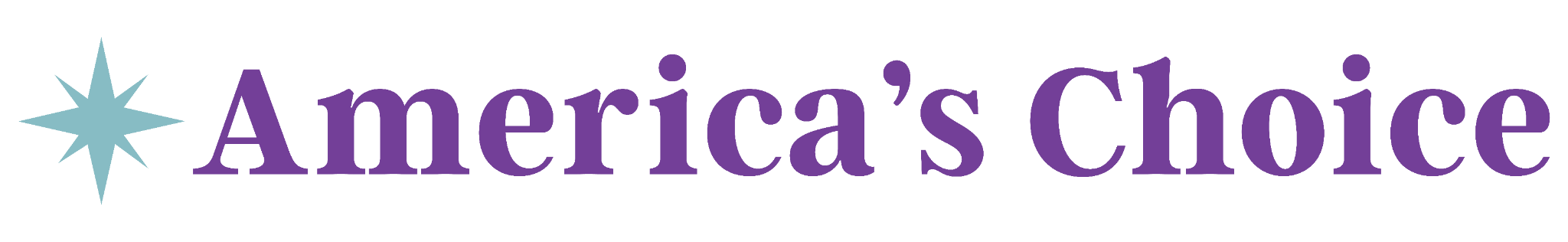 How does someone Qualify?
America’s Choice offers affordable, quality coverage for people who:
Have 1099 income
Are enrolling before age 63
Answer NO to 11 Underwriting Questions
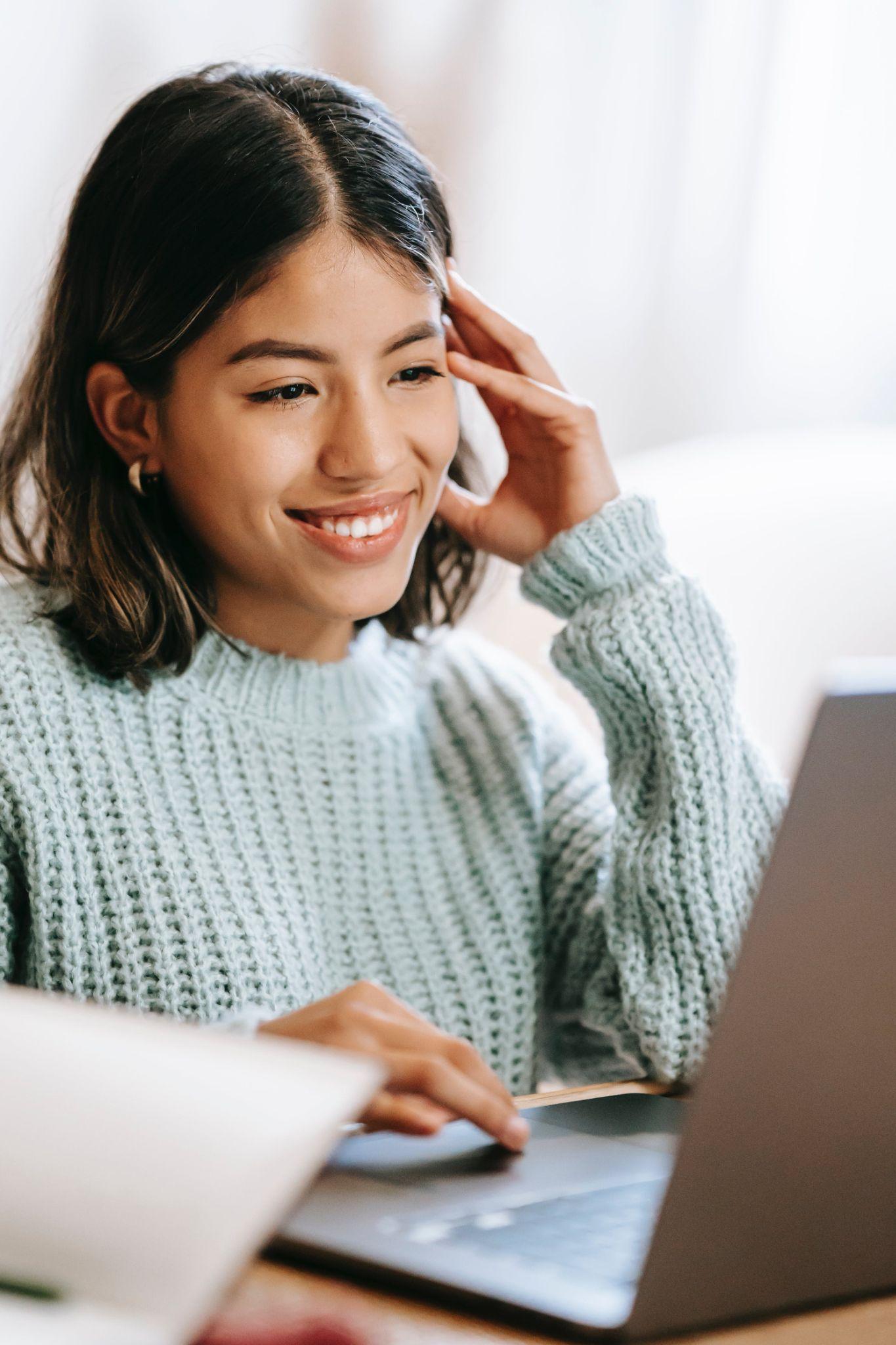 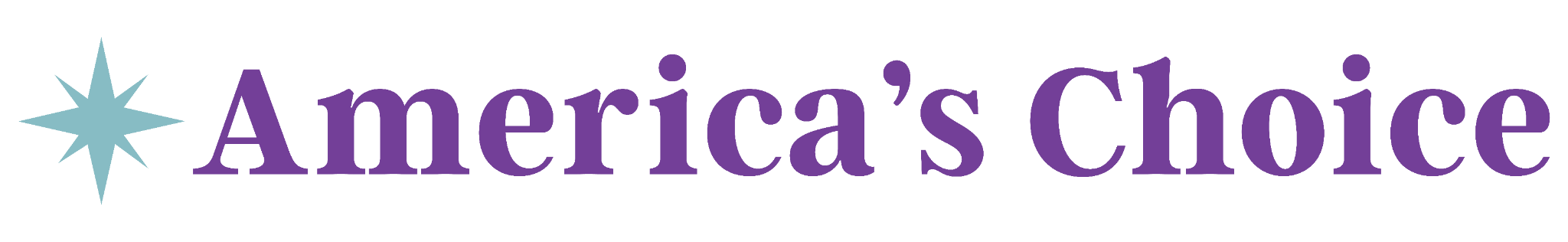 Why 1099?
Self-Employed work hard and don’t go to doctor as often - Avg: 1.7 vs 4 visits per year
Joining Alphabet data company as Contractor 
Population Science Management
2019 ERISA approved
receive K1 at end of year
Any sort of 1099 works - side job, interest account, etc. - Proof not required
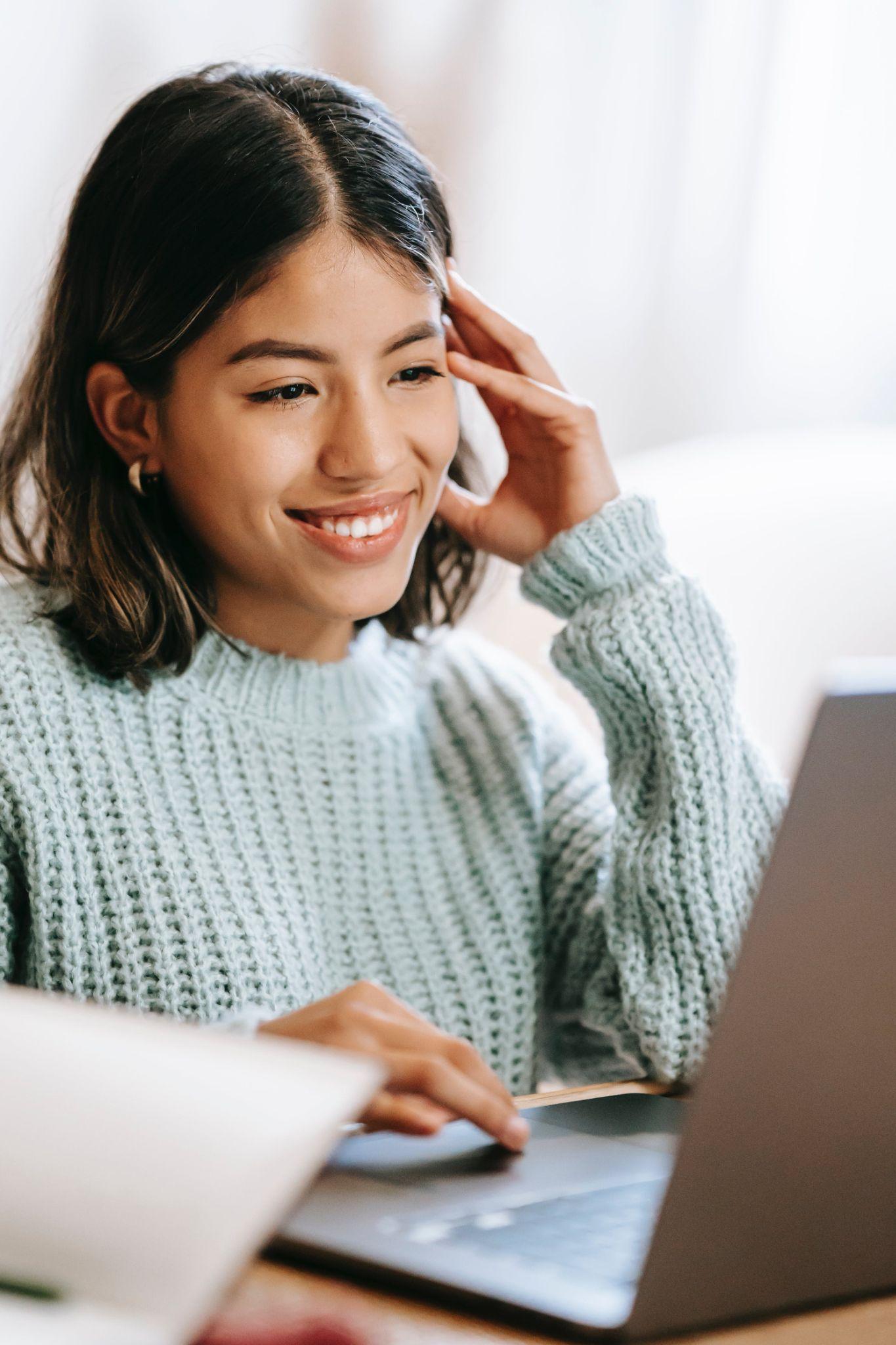 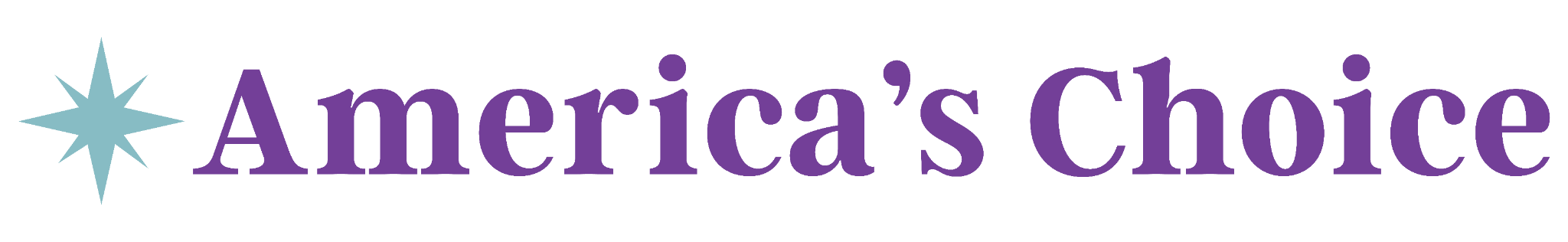 11
Underwriting Questions

No Height/Weight

Type 2 Diabetics allowed

All Pre-Ex covered once plan starts
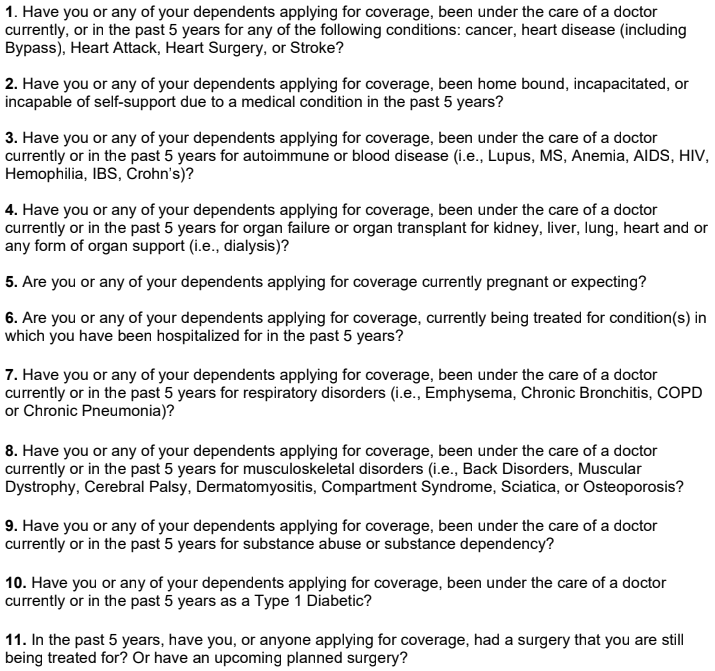 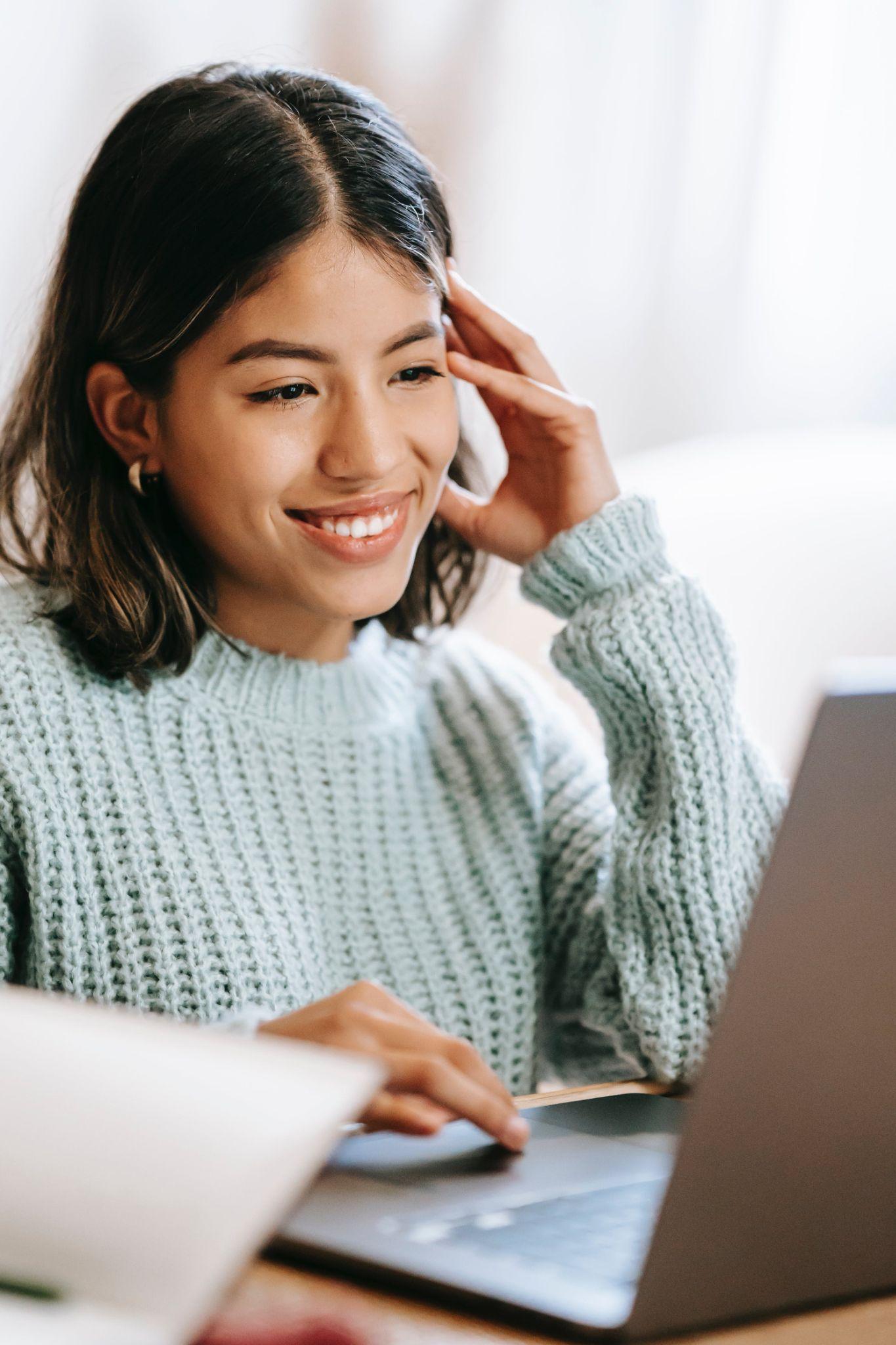 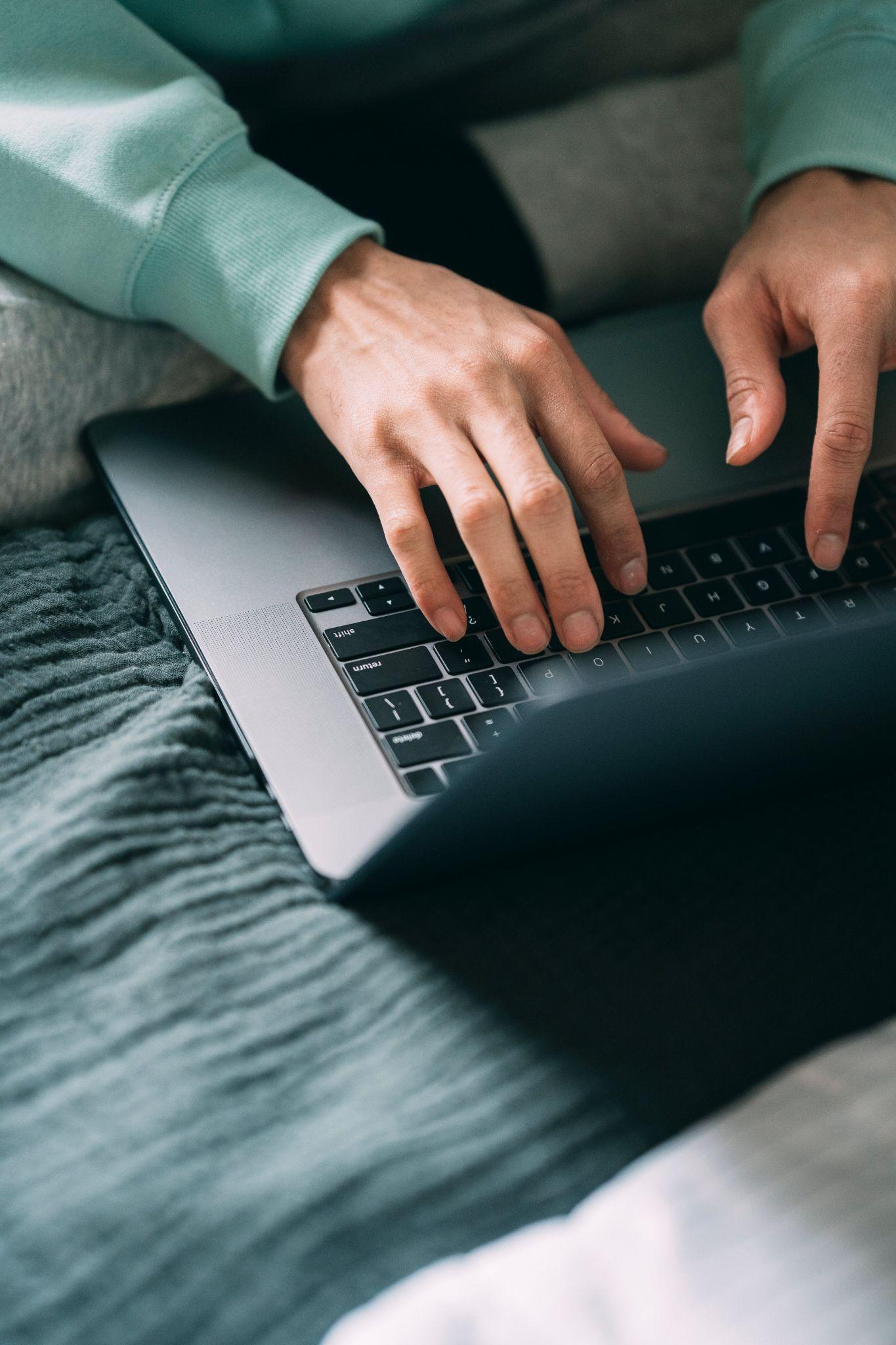 PLAN OPTIONS
America’s Choice offers 13 plan types
METAL PLANS
ANNUAL MAX PLANS
HSA PLANS
500 TITANIUM
1,000 DIAMOND
1,500 PLATINUM
2,500 GOLD
3,500 SILVER
5,000 BRONZE
7,350 COPPER
ACHP 100
ACHP 250
ACHP 500
2,500 HSA
3,500 HSA
5,000 HSA
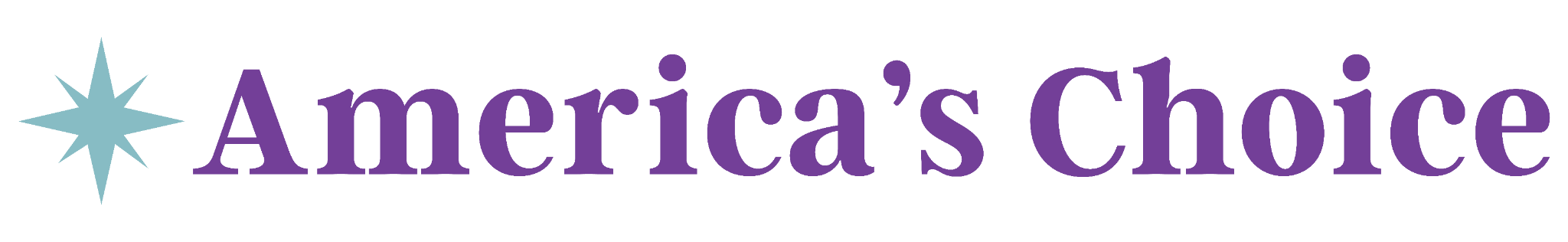 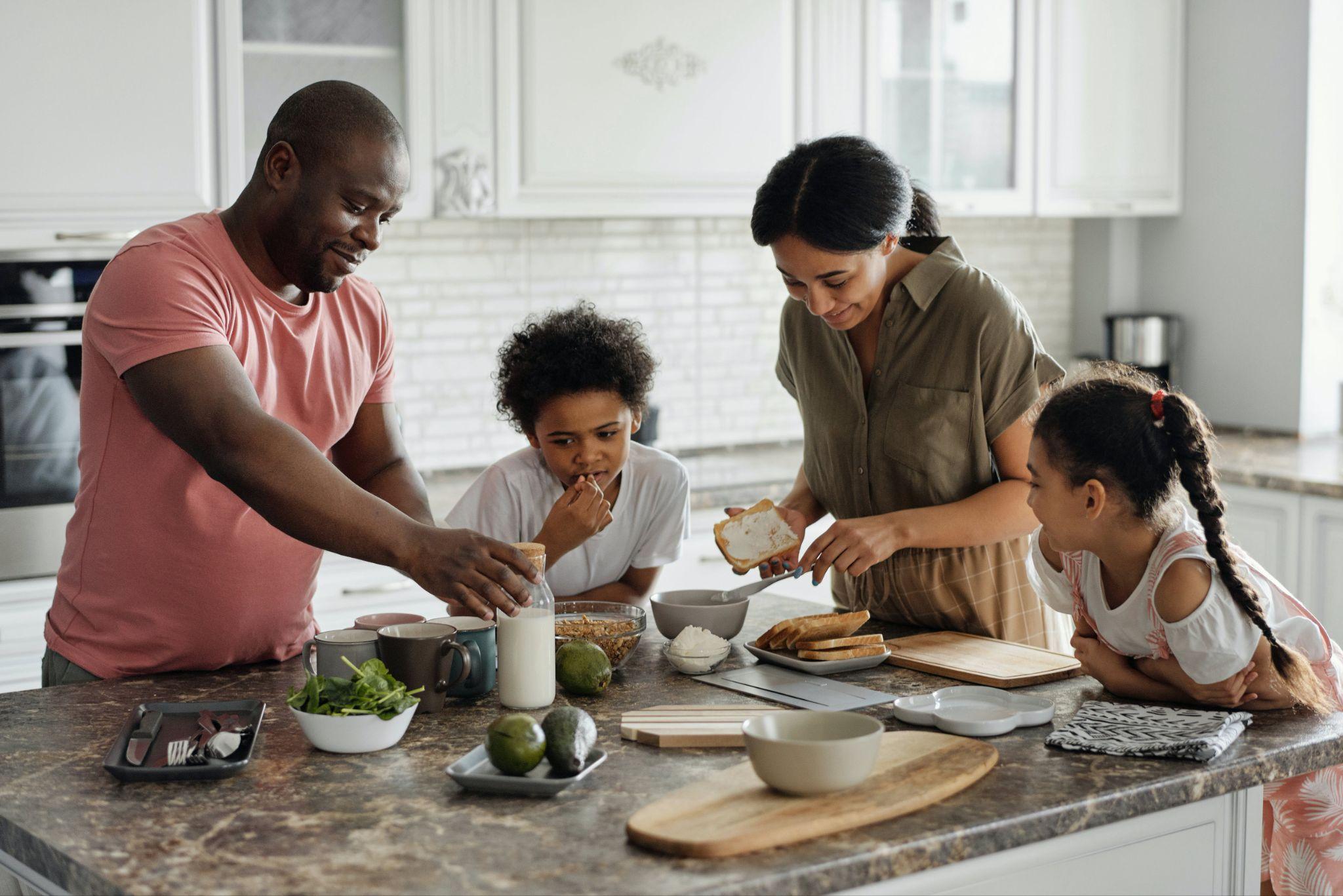 AMERICA’S CHOICE
ANNUAL MAX PLANS
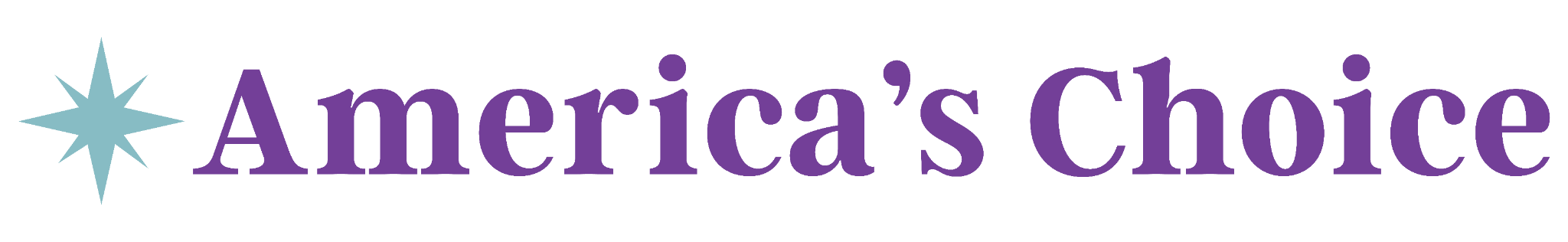 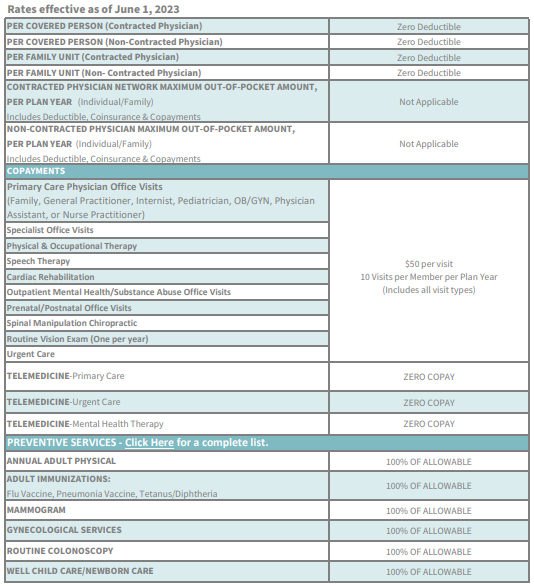 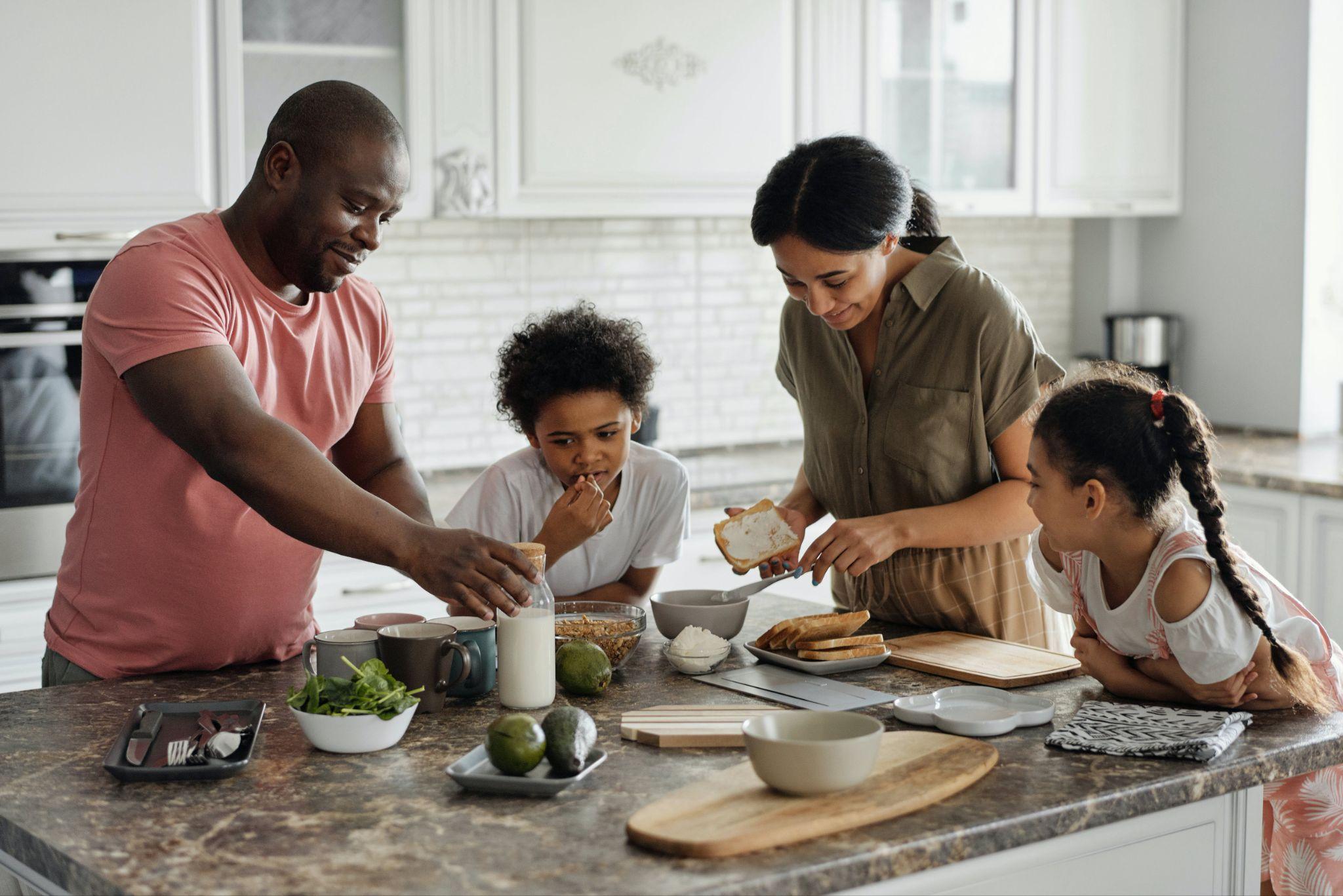 HIGHLIGHTS
ANNUAL MAX 500
NO DEDUCTIBLE - All Copays! 
$500,000 Annual Max - $2,500,000 Lifetime Max
NO PRE-EXISTING EXCLUSIONS - No Waiting Periods
ALL ACA Preventive services covered 
$0 Copay for Telemedicine - Primary, Urgent, Mental
Cancer covered - $150 copay/treatment - $25k Max
APS Rx - Designed for Acute Care
Very Affordable Rates!
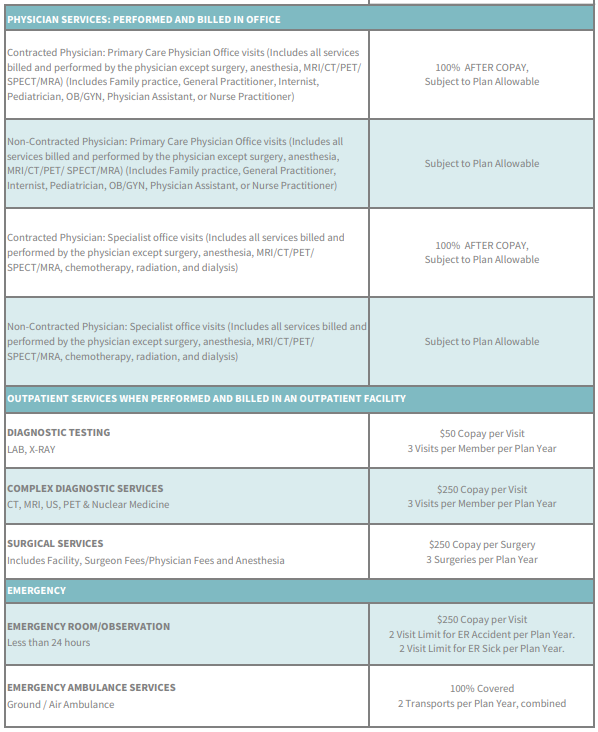 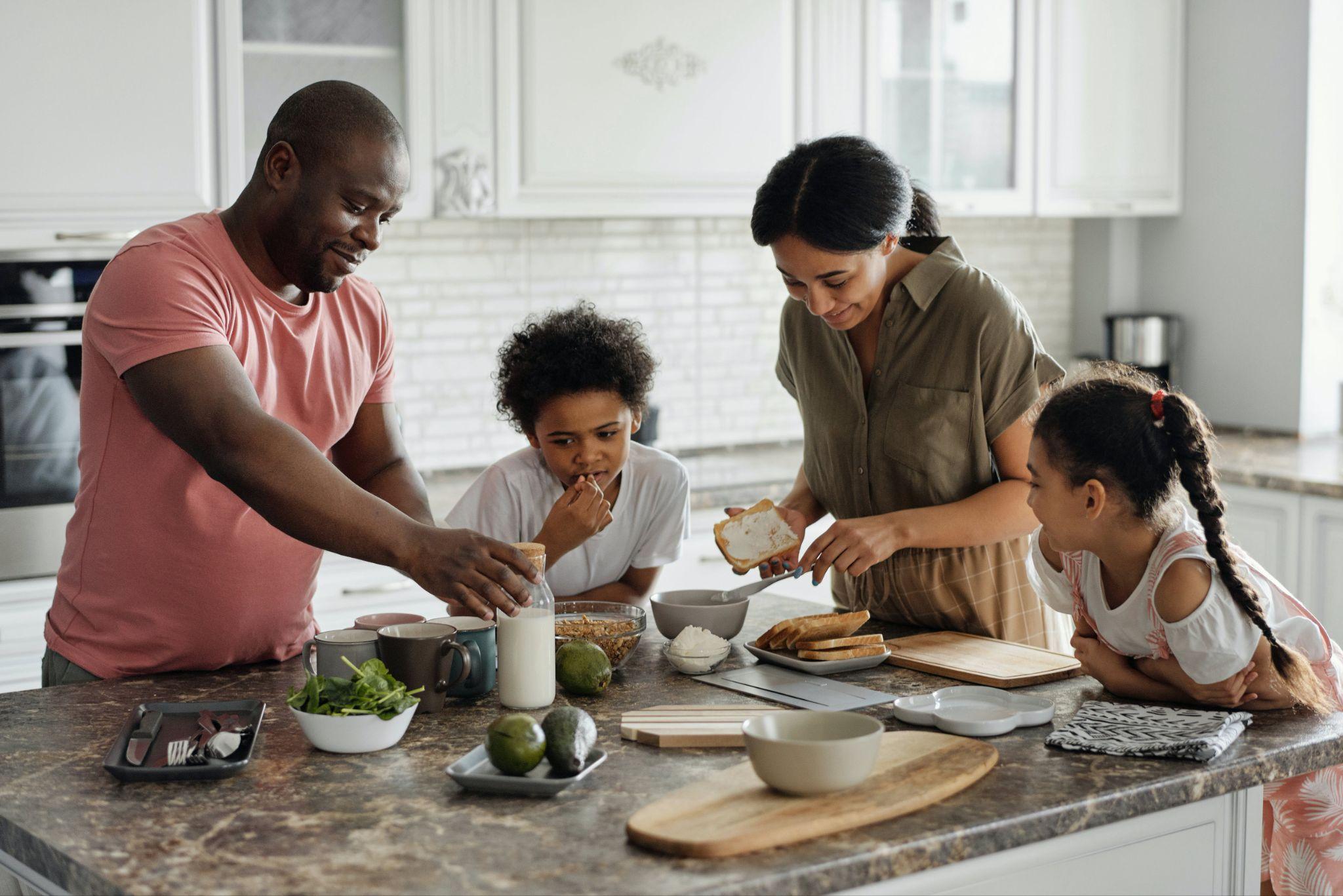 HIGHLIGHTS
ANNUAL MAX 500
NO DEDUCTIBLE - All Copays! 
$500,000 Annual Max - $2,500,000 Lifetime Max
NO PRE-EXISTING EXCLUSIONS - No Waiting Periods
ALL ACA Preventive services covered 
$0 Copay for Telemedicine - Primary, Urgent, Mental
Cancer covered - $150 copay/treatment - $25k Max
APS Rx - Designed for Acute Care
Very Affordable Rates!
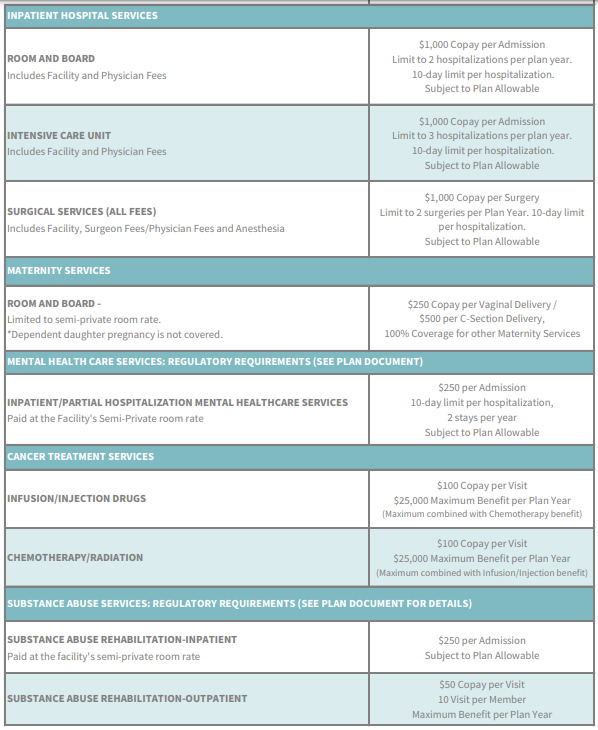 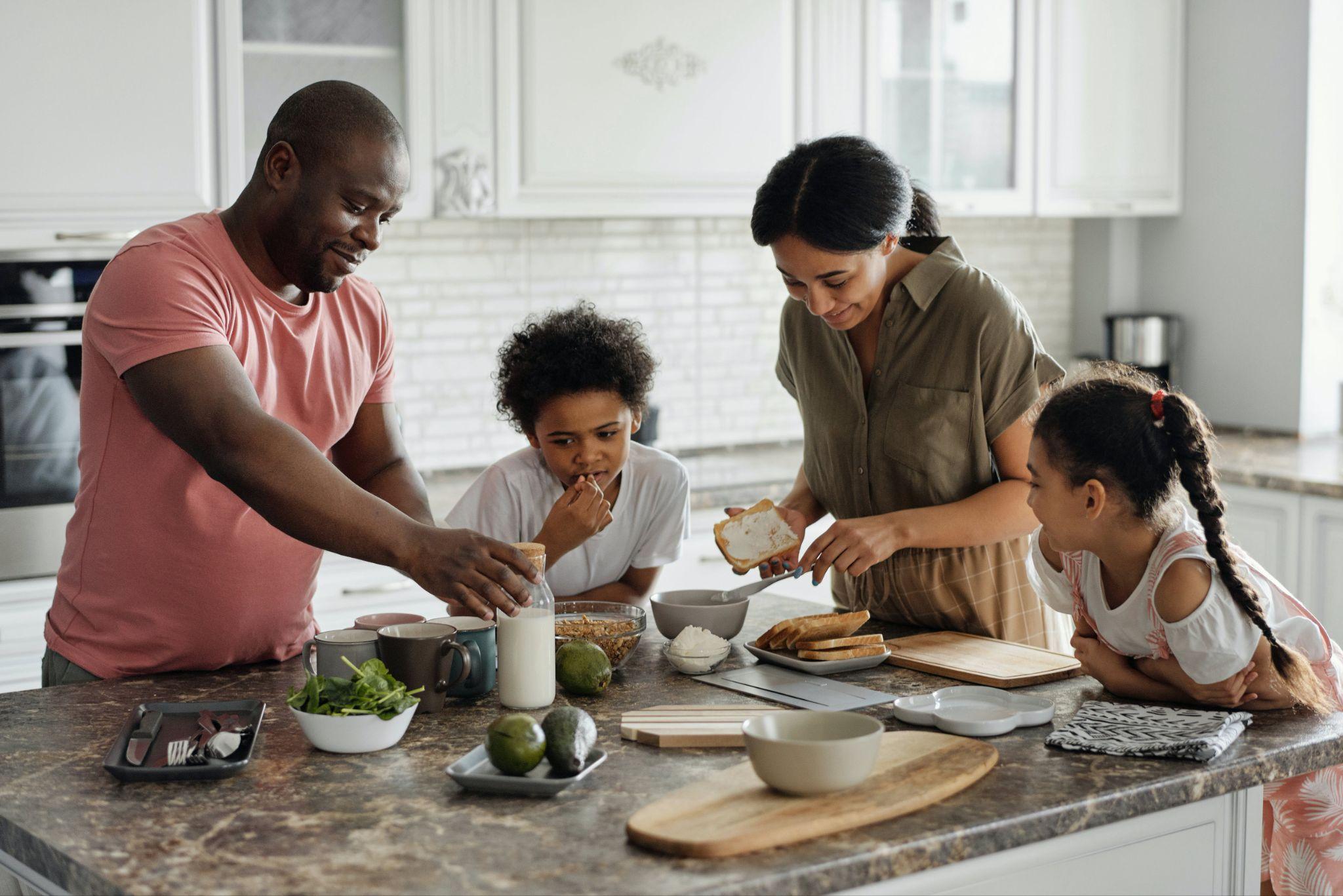 HIGHLIGHTS
ANNUAL MAX 500
NO DEDUCTIBLE - All Copays! 
$500,000 Annual Max - $2,500,000 Lifetime Max
NO PRE-EXISTING EXCLUSIONS - No Waiting Periods
ALL ACA Preventive services covered 
$0 Copay for Telemedicine - Primary, Urgent, Mental
Cancer covered - $150 copay/treatment - $25k Max
APS Rx - Designed for Acute Care
Very Affordable Rates!
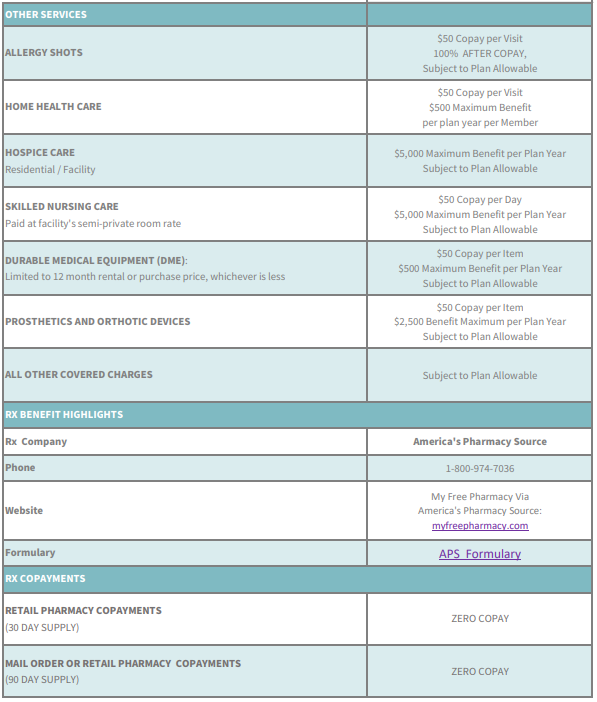 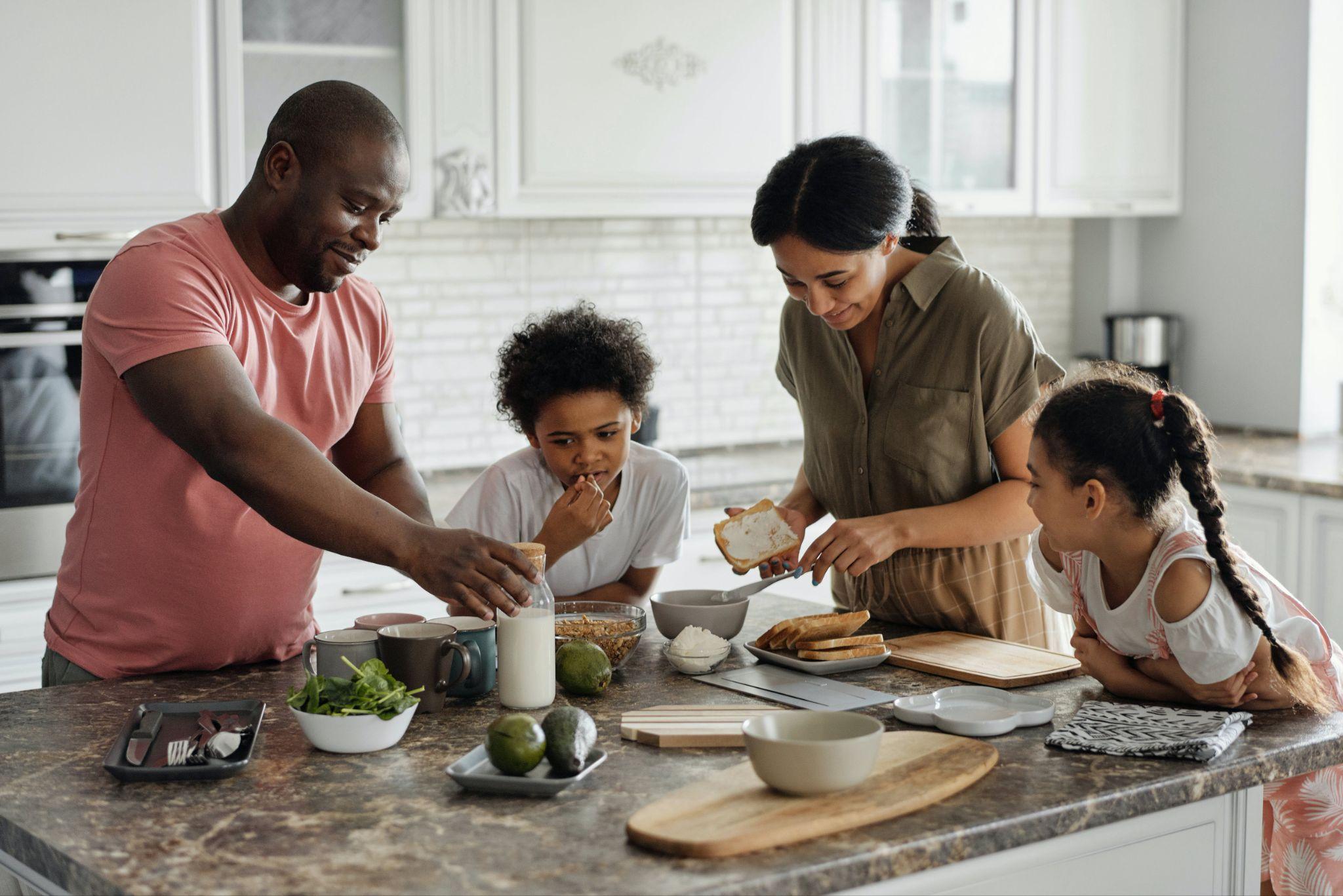 HIGHLIGHTS
ANNUAL MAX 500
NO DEDUCTIBLE - All Copays! 
$500,000 Annual Max - $2,500,000 Lifetime Max
NO PRE-EXISTING EXCLUSIONS - No Waiting Periods
ALL ACA Preventive services covered 
$0 Copay for Telemedicine - Primary, Urgent, Mental
Cancer covered - $150 copay/treatment - $25k Max
APS Rx - Designed for Acute Care
Very Affordable Rates!
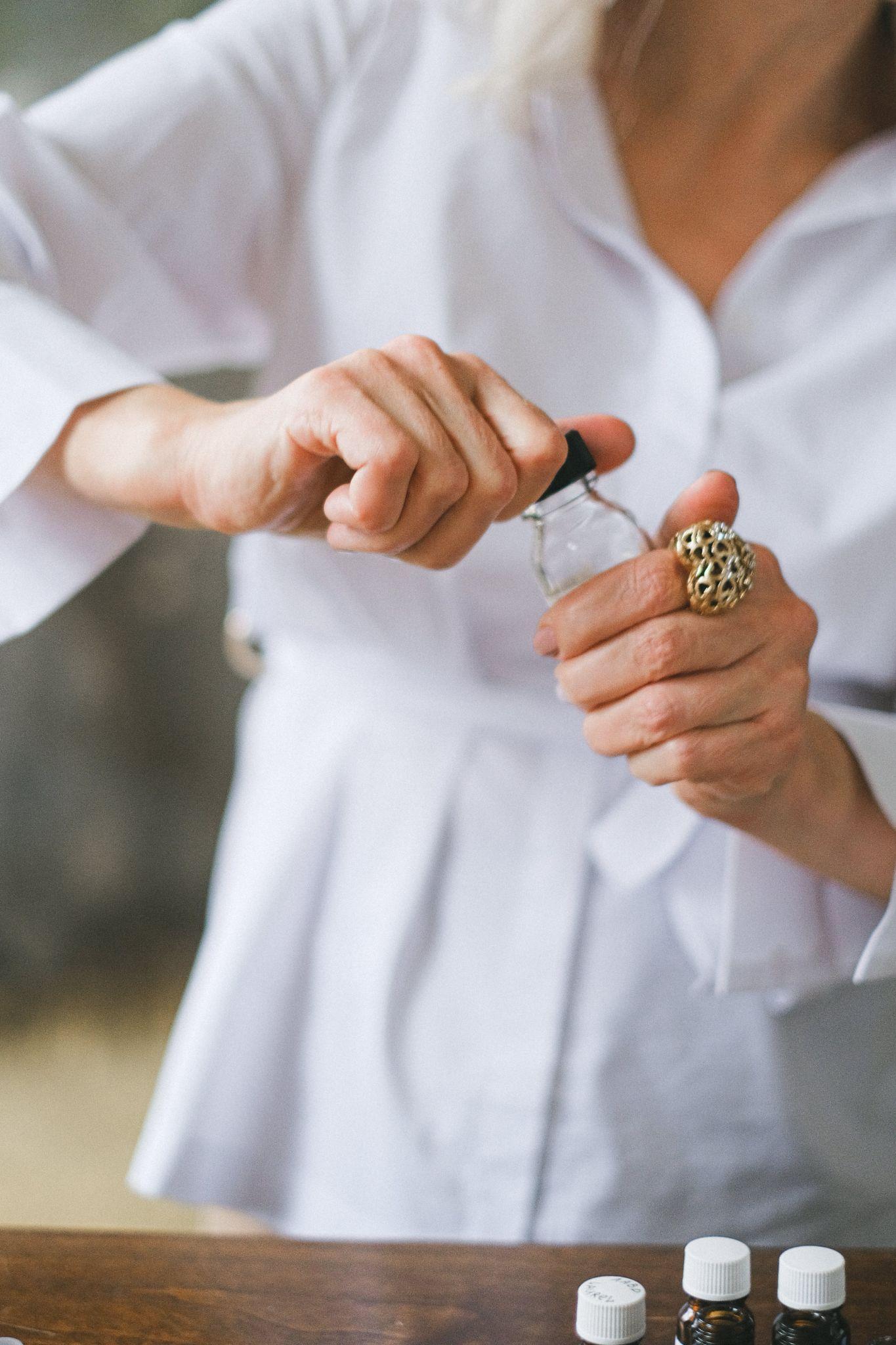 AMERICA’S PHARMACY SOURCE HIGHLIGHTS
ANNUAL MAX PLANS 100-500 & COPPER 7350
Over 125 acute medications and over 480 maintenance medications
Home delivery service with tracking through USPS
30 and 90-day supply options

*Specialty medications are not covered
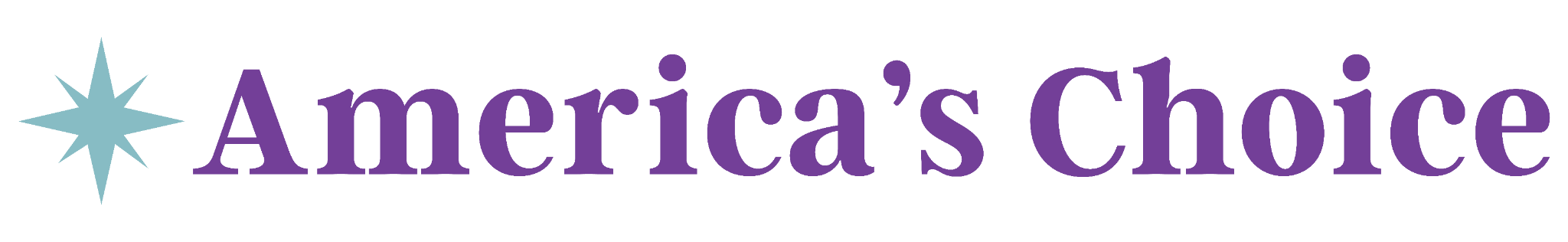 ANNUAL MAX
PLANS 100-500
PLAN PRICING
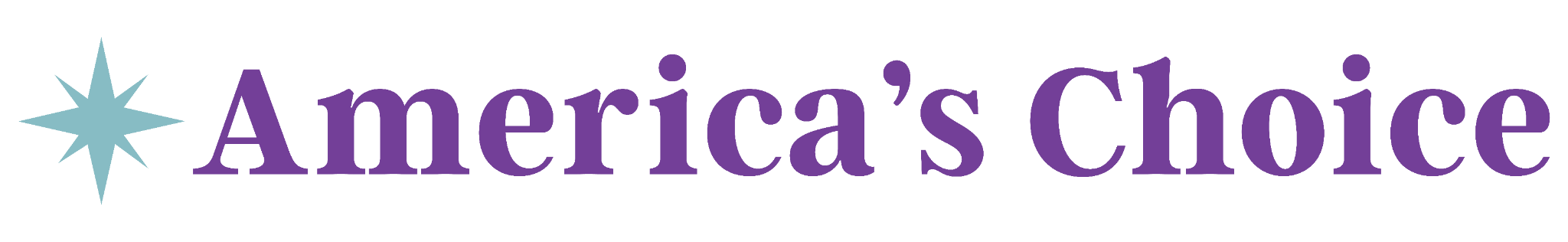 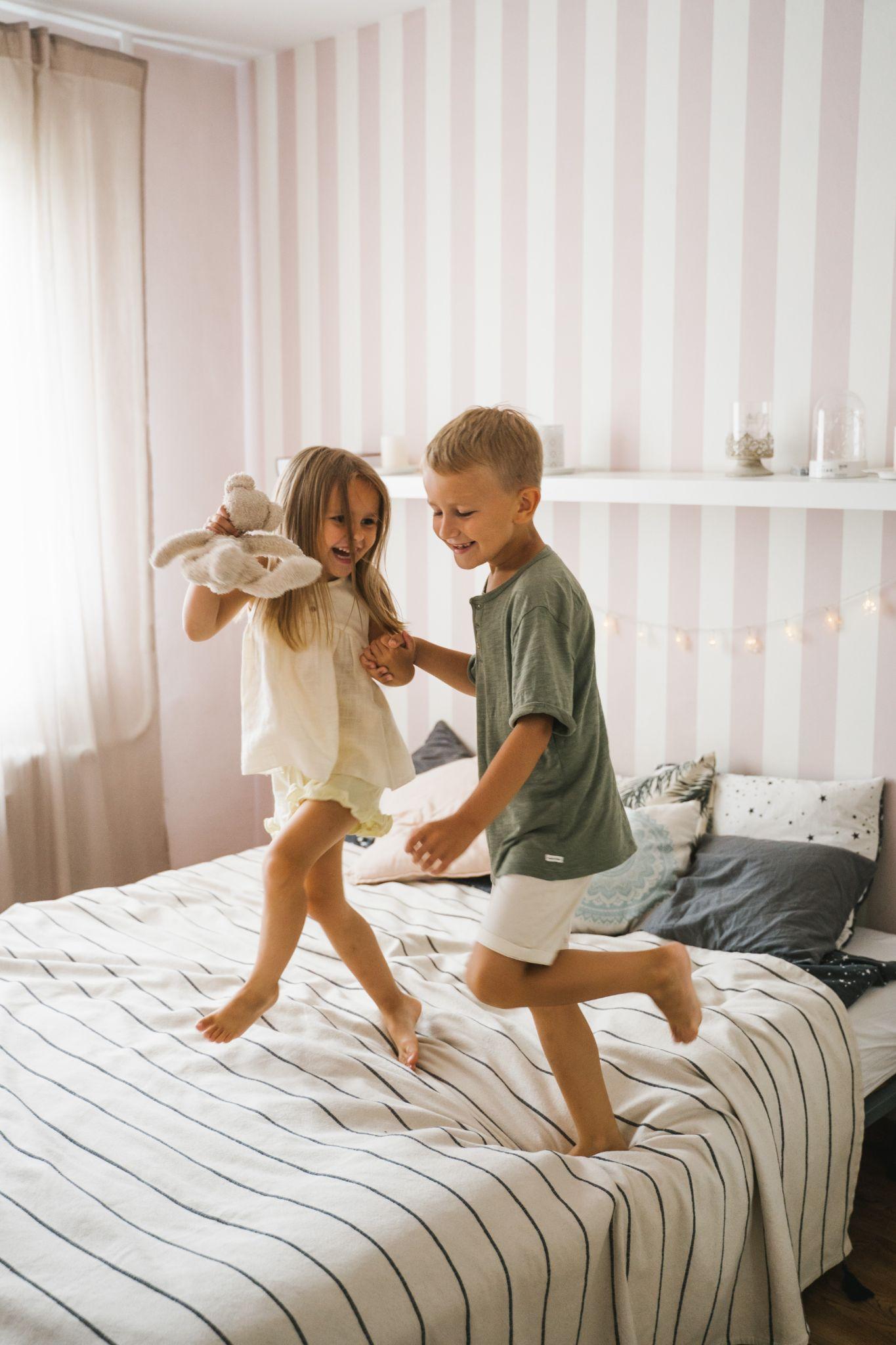 AMERICA’S CHOICE
METAL PLANS
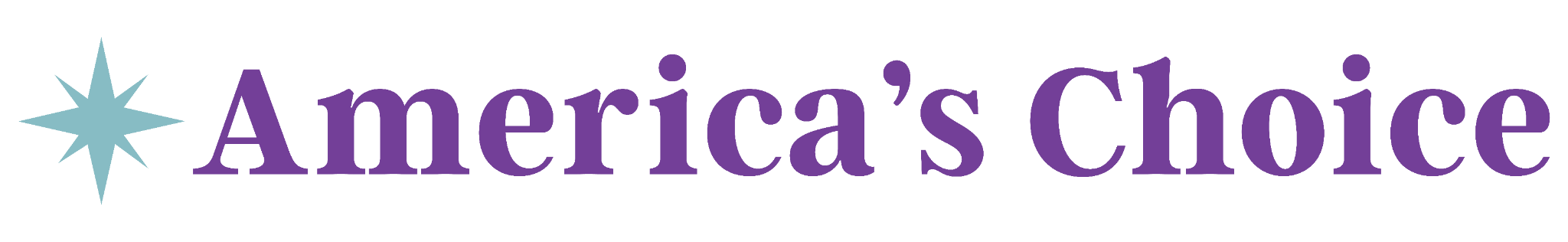 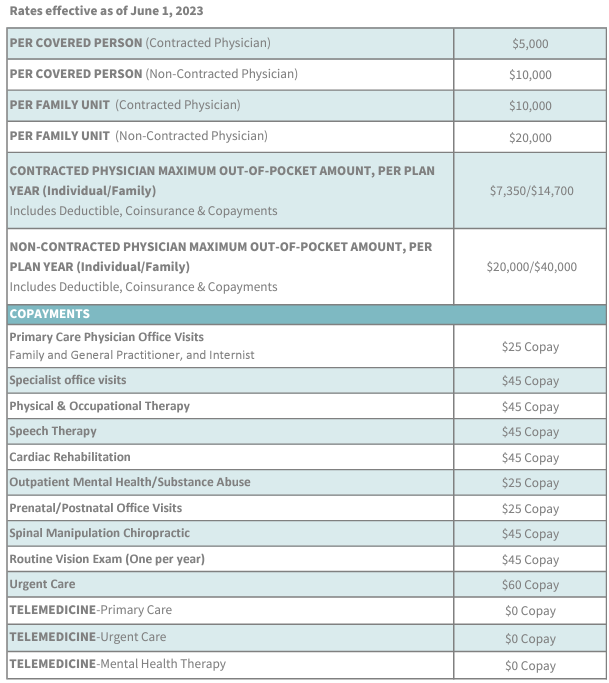 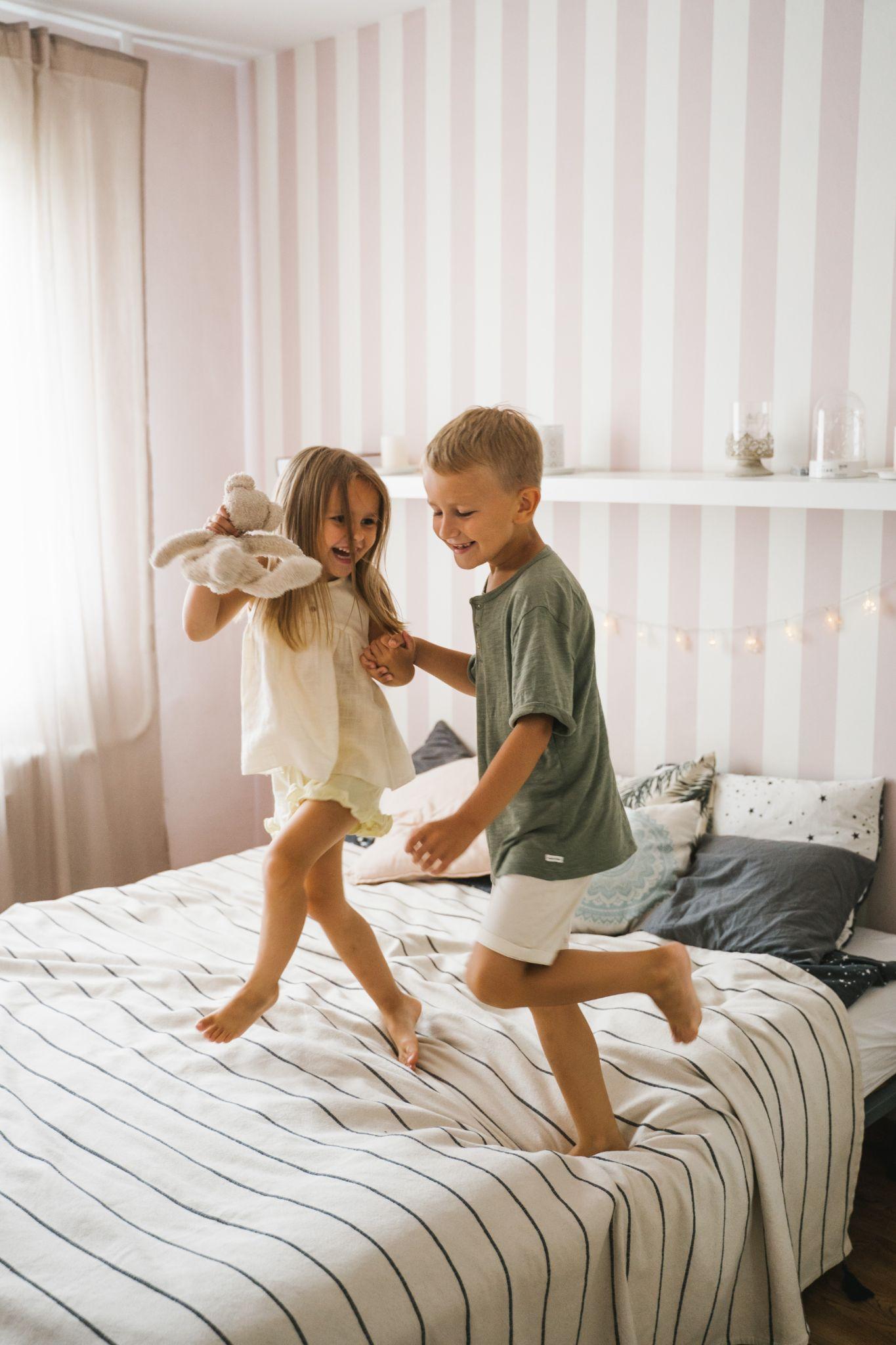 HIGHLIGHTS
$5000 BRONZE METAL PLAN
No Annual or Lifetime Limits!
Numerous Copays
ACA Compliant - no Subsidy
80/20 Co-insurance - MOOP $7,350 (2x Family)
NO PRE-EXISTING EXCLUSIONS - No Waiting Periods
ALL ACA Preventive services covered 
$0 Copay for Telemedicine - Primary, Urgent, Mental
Medalist Rx - Comprehensive Rx Coverage
3 HSA Options available!
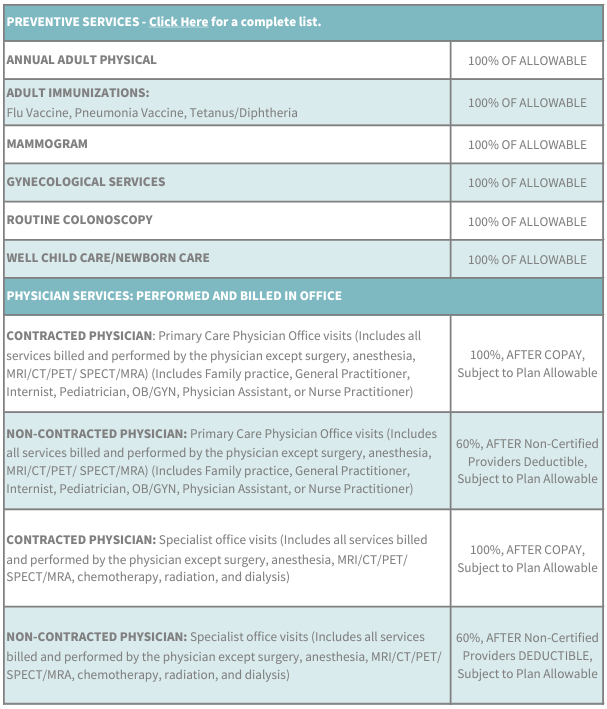 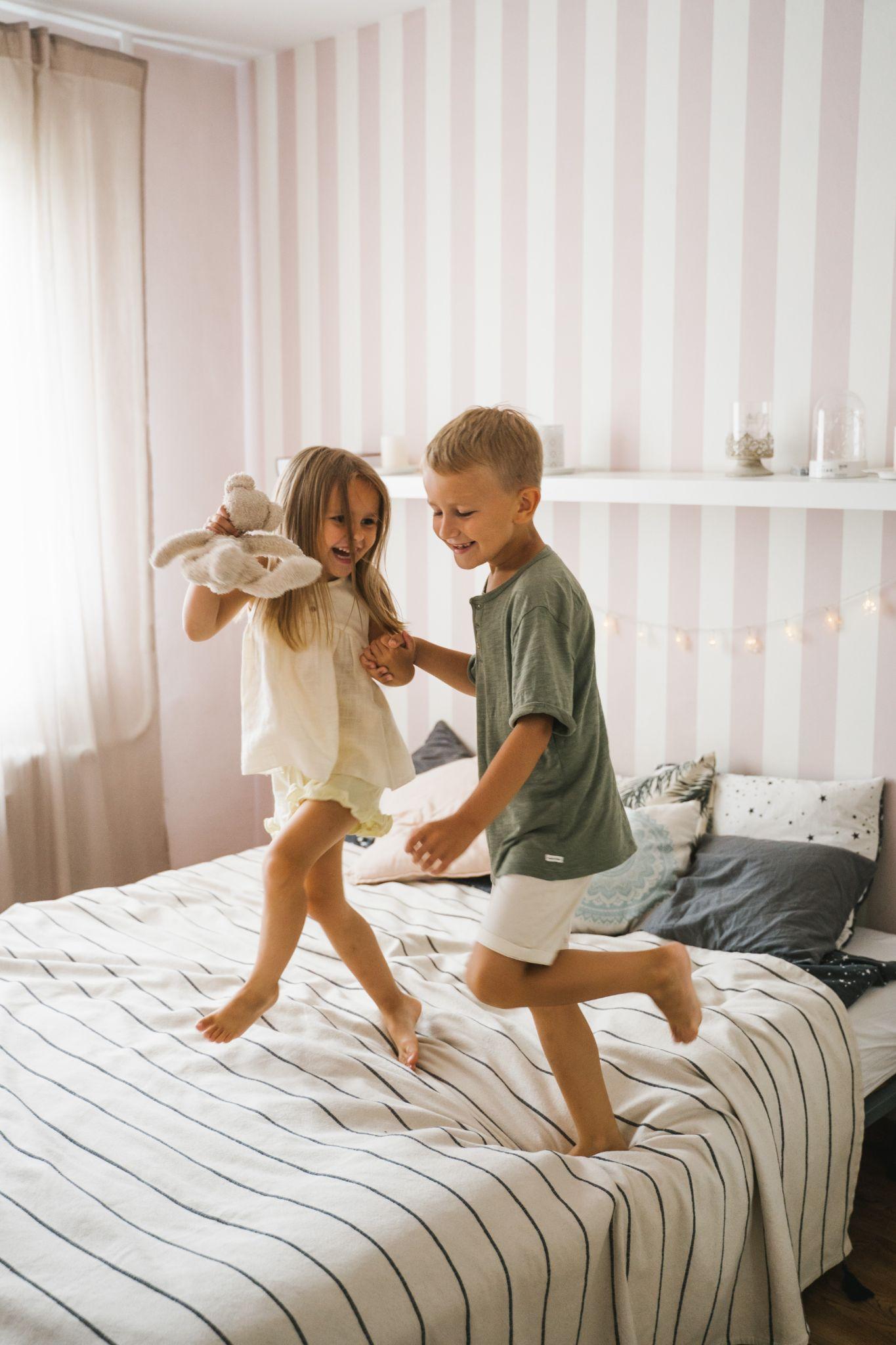 HIGHLIGHTS
$5000 BRONZE METAL PLAN
No Annual or Lifetime Limits!
Numerous Copays
ACA Compliant - no Subsidy
80/20 Co-insurance - MOOP $7,350 (2x Family)
NO PRE-EXISTING EXCLUSIONS - No Waiting Periods
ALL ACA Preventive services covered 
$0 Copay for Telemedicine - Primary, Urgent, Mental
Medalist Rx - Comprehensive Rx Coverage
3 HSA Options available!
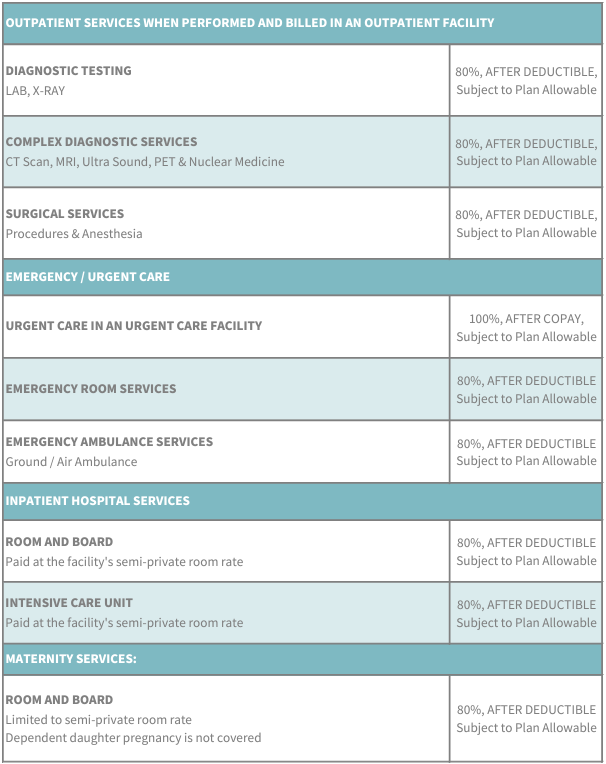 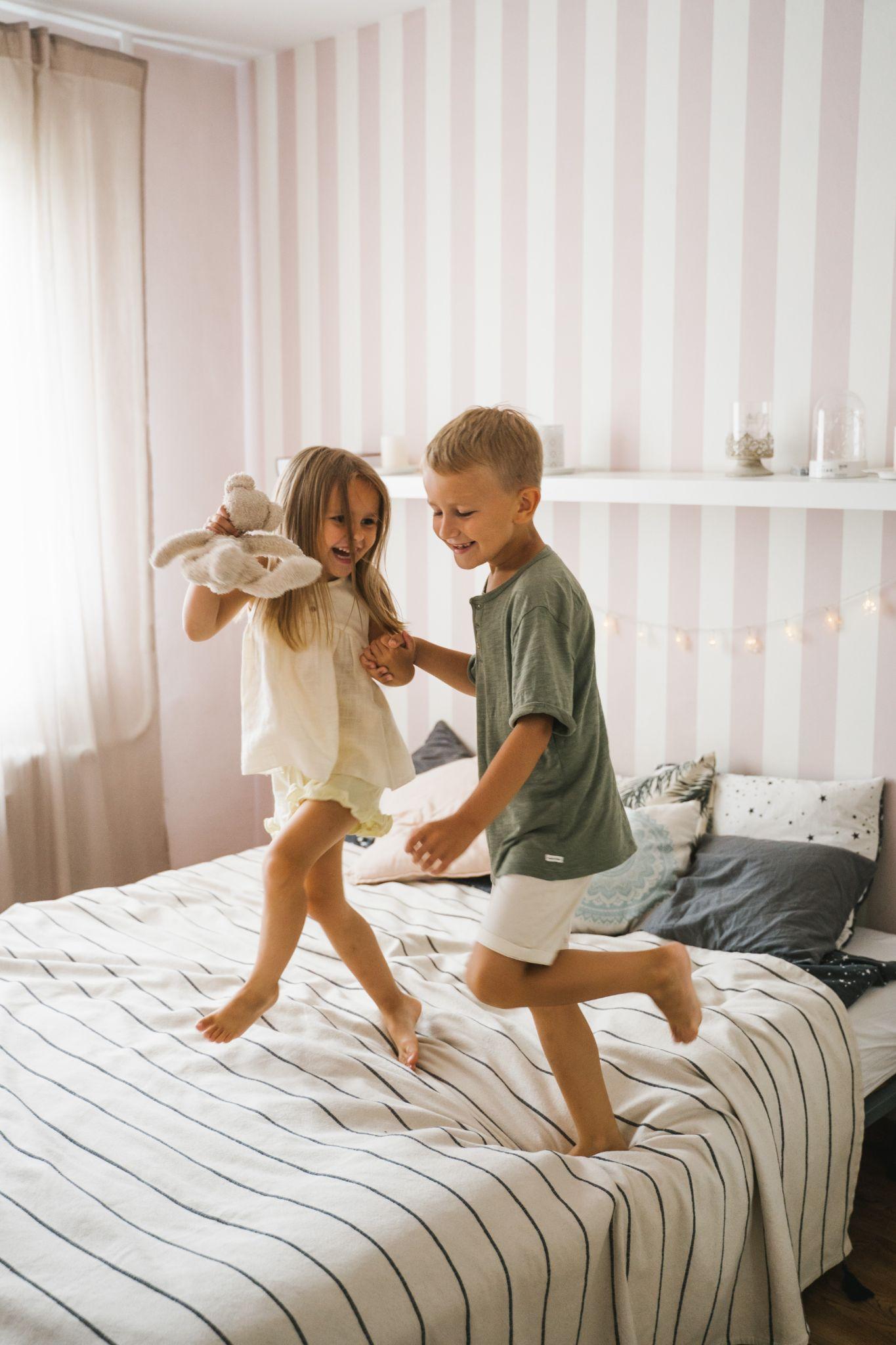 HIGHLIGHTS
$5000 BRONZE METAL PLAN
No Annual or Lifetime Limits!
Numerous Copays
ACA Compliant - no Subsidy
80/20 Co-insurance - MOOP $7,350 (2x Family)
NO PRE-EXISTING EXCLUSIONS - No Waiting Periods
ALL ACA Preventive services covered 
$0 Copay for Telemedicine - Primary, Urgent, Mental
Medalist Rx - Comprehensive Rx Coverage
3 HSA Options available!
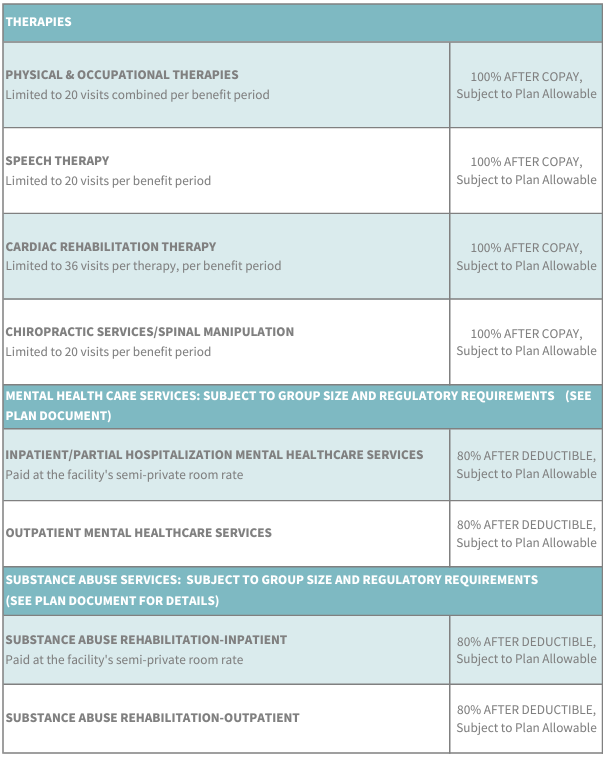 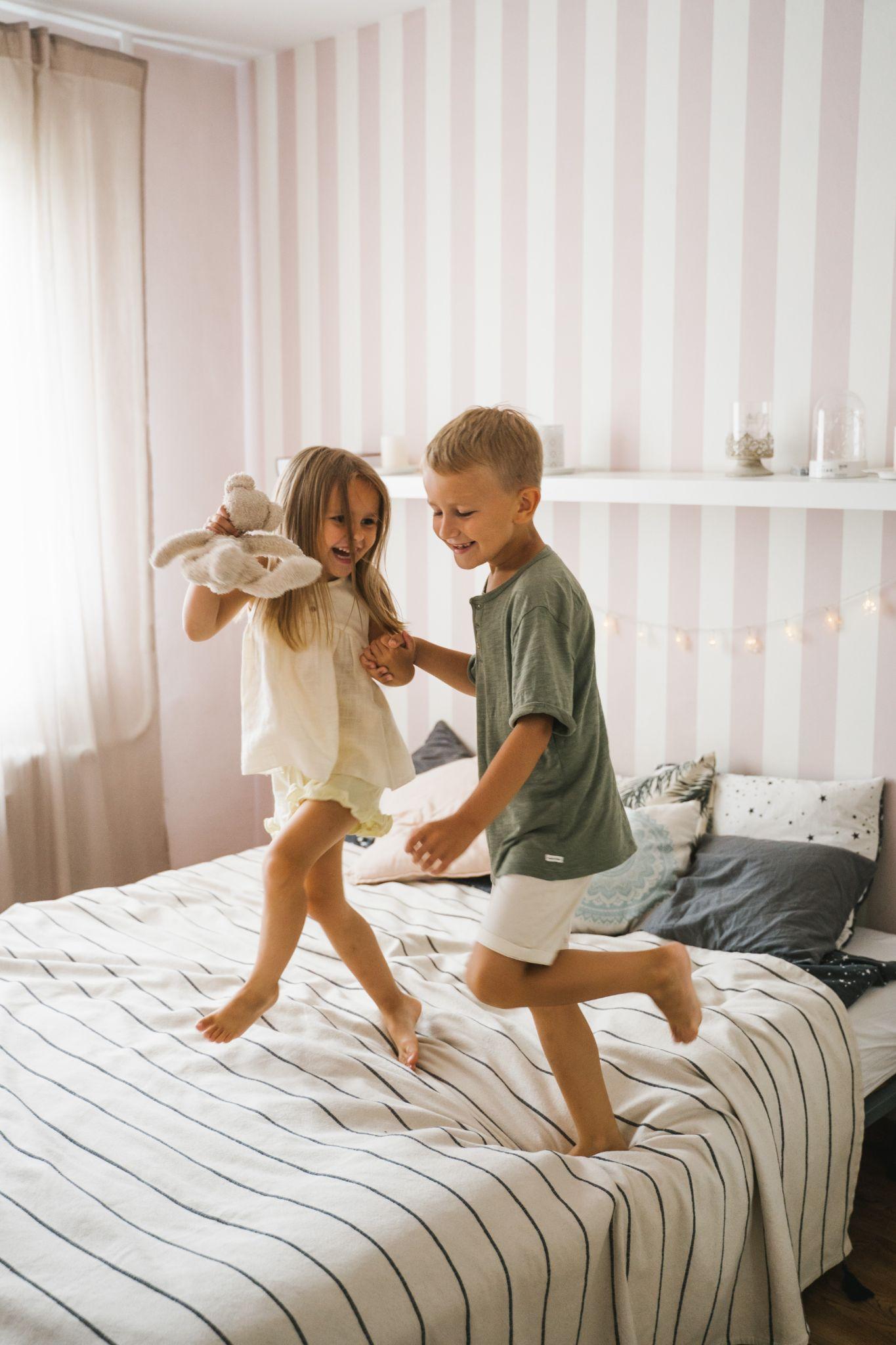 HIGHLIGHTS
$5000 BRONZE METAL PLAN
No Annual or Lifetime Limits!
Numerous Copays
ACA Compliant - no Subsidy
80/20 Co-insurance - MOOP $7,350 (2x Family)
NO PRE-EXISTING EXCLUSIONS - No Waiting Periods
ALL ACA Preventive services covered 
$0 Copay for Telemedicine - Primary, Urgent, Mental
Medalist Rx - Comprehensive Rx Coverage
3 HSA Options available!
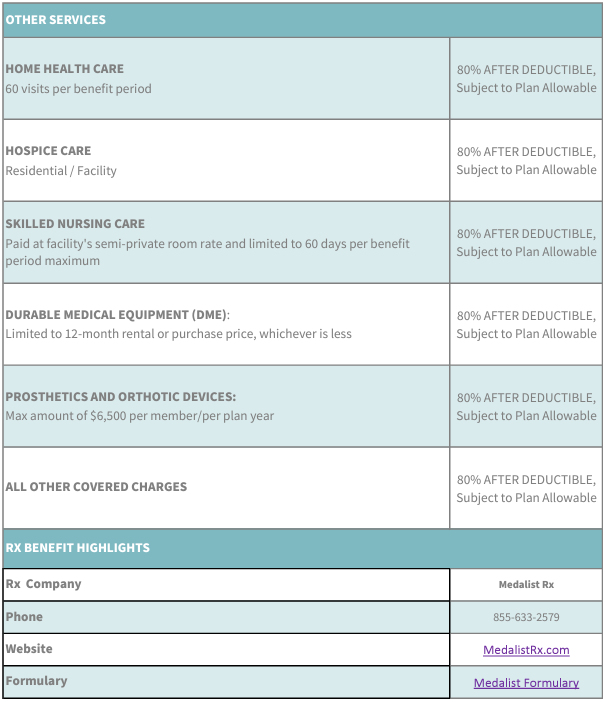 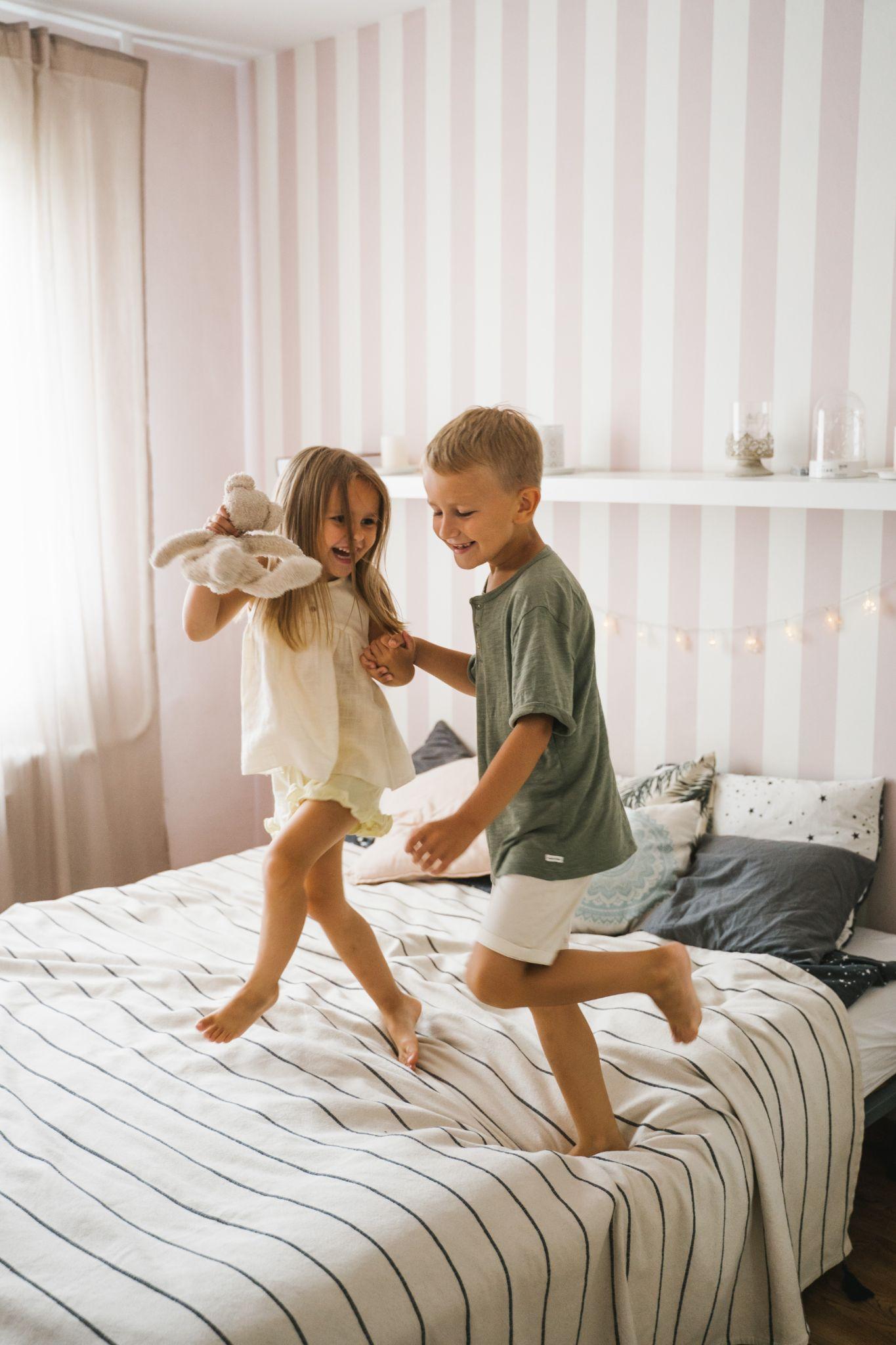 HIGHLIGHTS
$5000 BRONZE METAL PLAN
No Annual or Lifetime Limits!
Numerous Copays
ACA Compliant - no Subsidy
80/20 Co-insurance - MOOP $7,350 (2x Family)
NO PRE-EXISTING EXCLUSIONS - No Waiting Periods
ALL ACA Preventive services covered 
$0 Copay for Telemedicine - Primary, Urgent, Mental
Medalist Rx - Comprehensive Rx Coverage
3 HSA Options available!
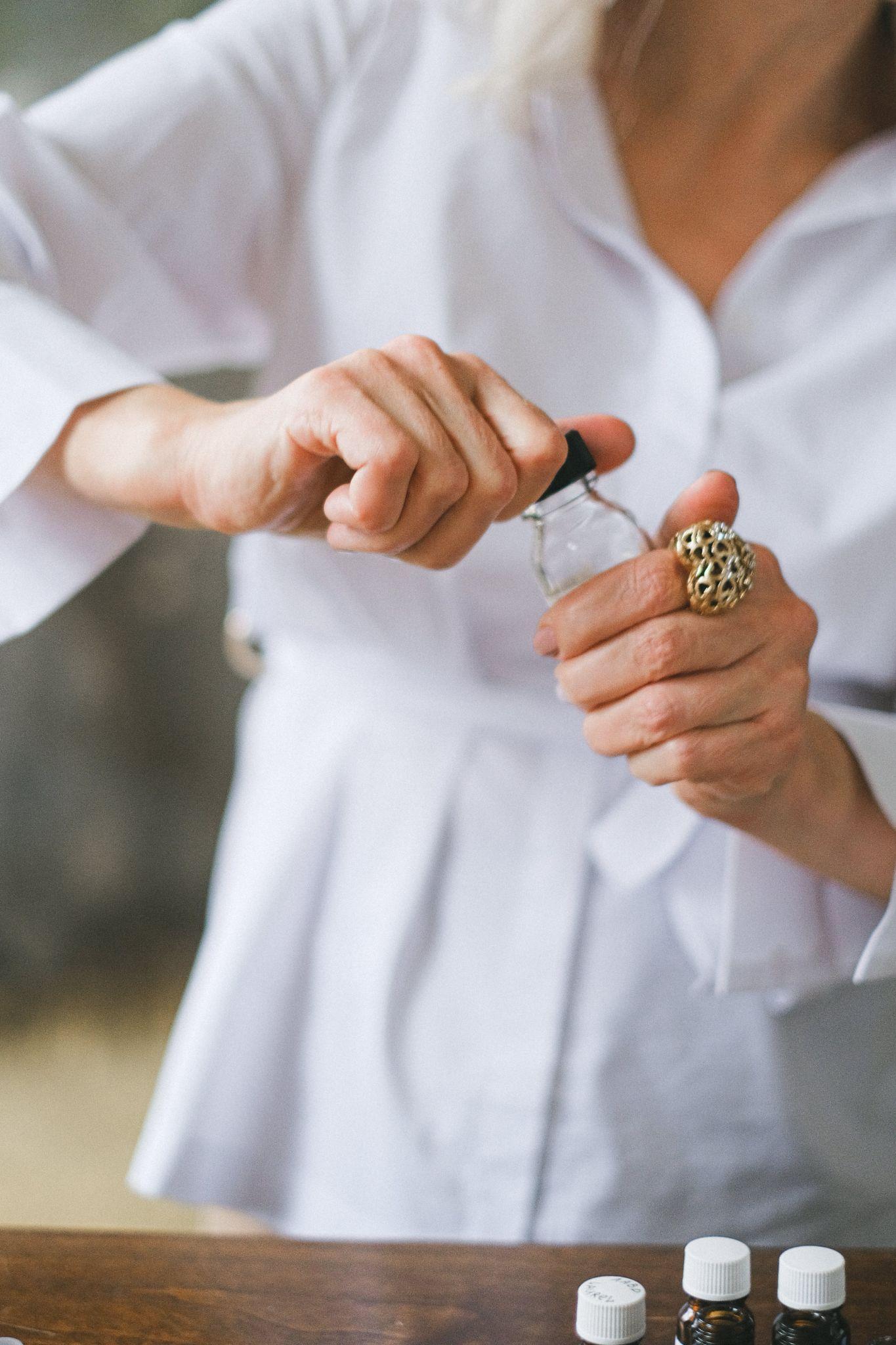 MEDALIST RX - HIGHLIGHTS
METAL PLANS 500-5000 & HSA
Retail Pharmacy Options (30-Day Supply)
Generic - $10 Copayment
Brand Name - $45 Copayment
Non-preferred Brand - $100 Copayment
Mail Order/Retail Pharmacy Options (90-Day Supply)
Generic - $30 Copayment
Brand Name - $90 Copayment
Non-preferred Brand - $150 Copayment

*Specialty medications are not covered
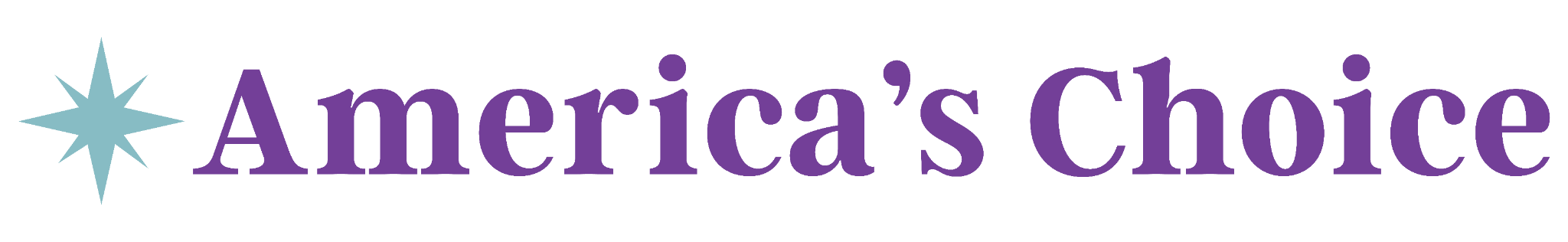 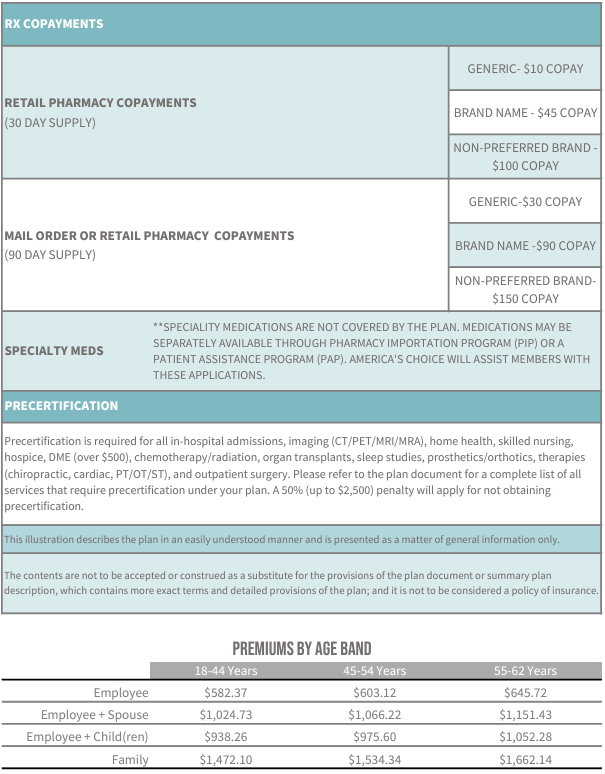 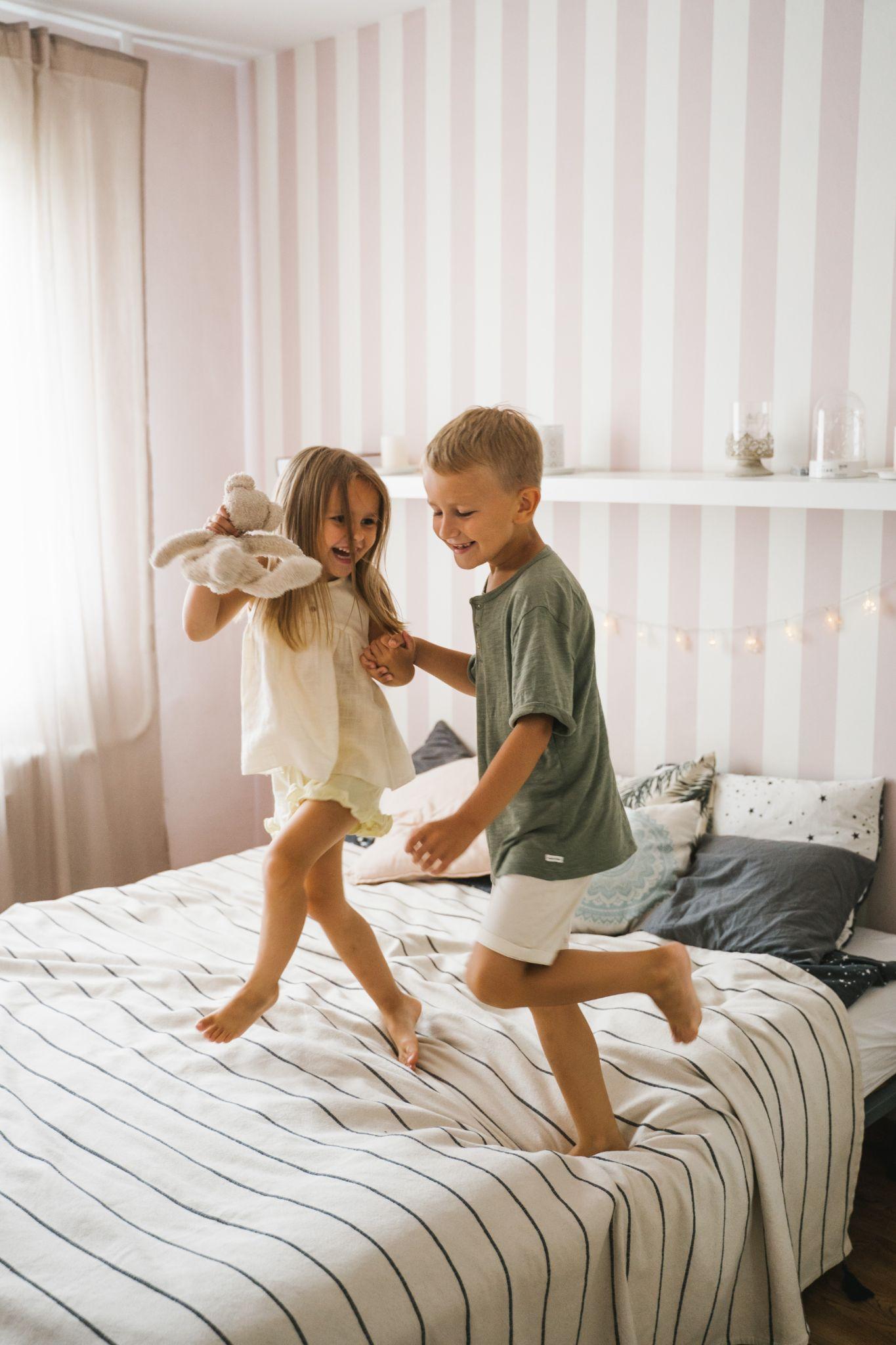 HIGHLIGHTS
$5000 BRONZE METAL PLAN
No Annual or Lifetime Limits!
Numerous Copays
ACA Compliant - no Subsidy
80/20 Co-insurance - MOOP $7,350 (2x Family)
NO PRE-EXISTING EXCLUSIONS - No Waiting Periods
ALL ACA Preventive services covered 
$0 Copay for Telemedicine - Primary, Urgent, Mental
Medalist Rx - Comprehensive Rx Coverage
3 HSA Options available!
PHCS PRACTITIONER & ANCILLARY NETWORK
Check for your doctors - Can always nominate if not in-network
Hospitals and Facilities do not show up under network search 
Scheduled Procedures - require a Precertification (866.815.6001) 
Name of procedure and provider - Detego will do the rest
May search a driveable radius and make offer to client
Emergency - No Pre-Cert needed - go anywhere and get treatment
Out of Network Doctors - Detego will pay In-Network rate
Out of Network Hospitals/Surgery - RBP (up to 4x Medicare rate)
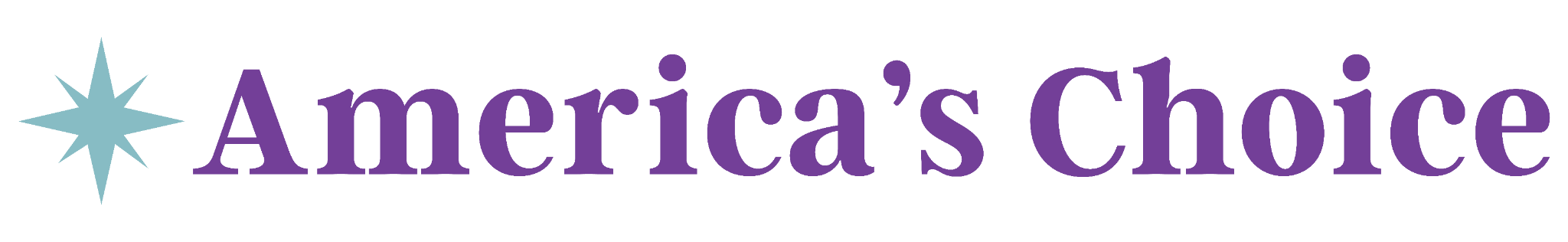 IMPORTANT DATES/CUTOFFS
1st -  Monthly effective dates
23rd - Cutoff for upcoming 1st of month effective date
20th - All future monthly premium drafts
Must submit the application prior to primary turning 63
7-10 Business Days to receive physical insurance cards
Benefit Year is Calendar
Rate year resets on 06/01 - average 2% increase on Metal - 0% increase on Annual Max
IMPORTANT CONTACTS
AGENT SUPPORT
(920)631-1413
support@effectiveins.com
MEMBER SUPPORT
(866)815-6001 
Mon-Fri 8-6 ET
memberservices@detegohealth.com
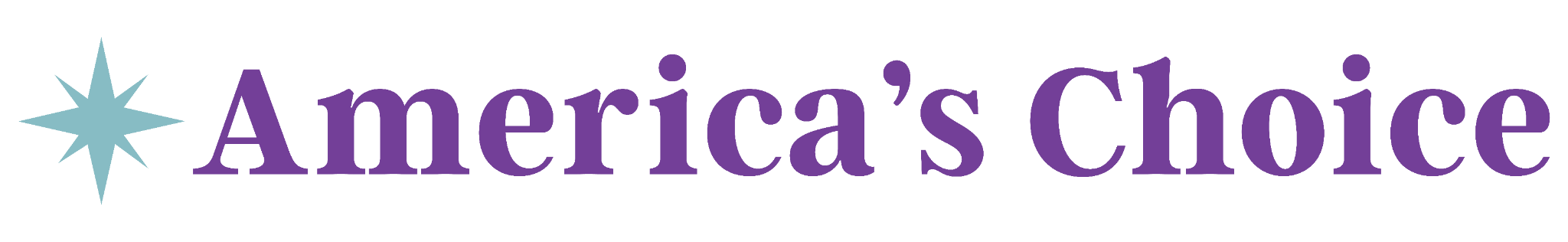 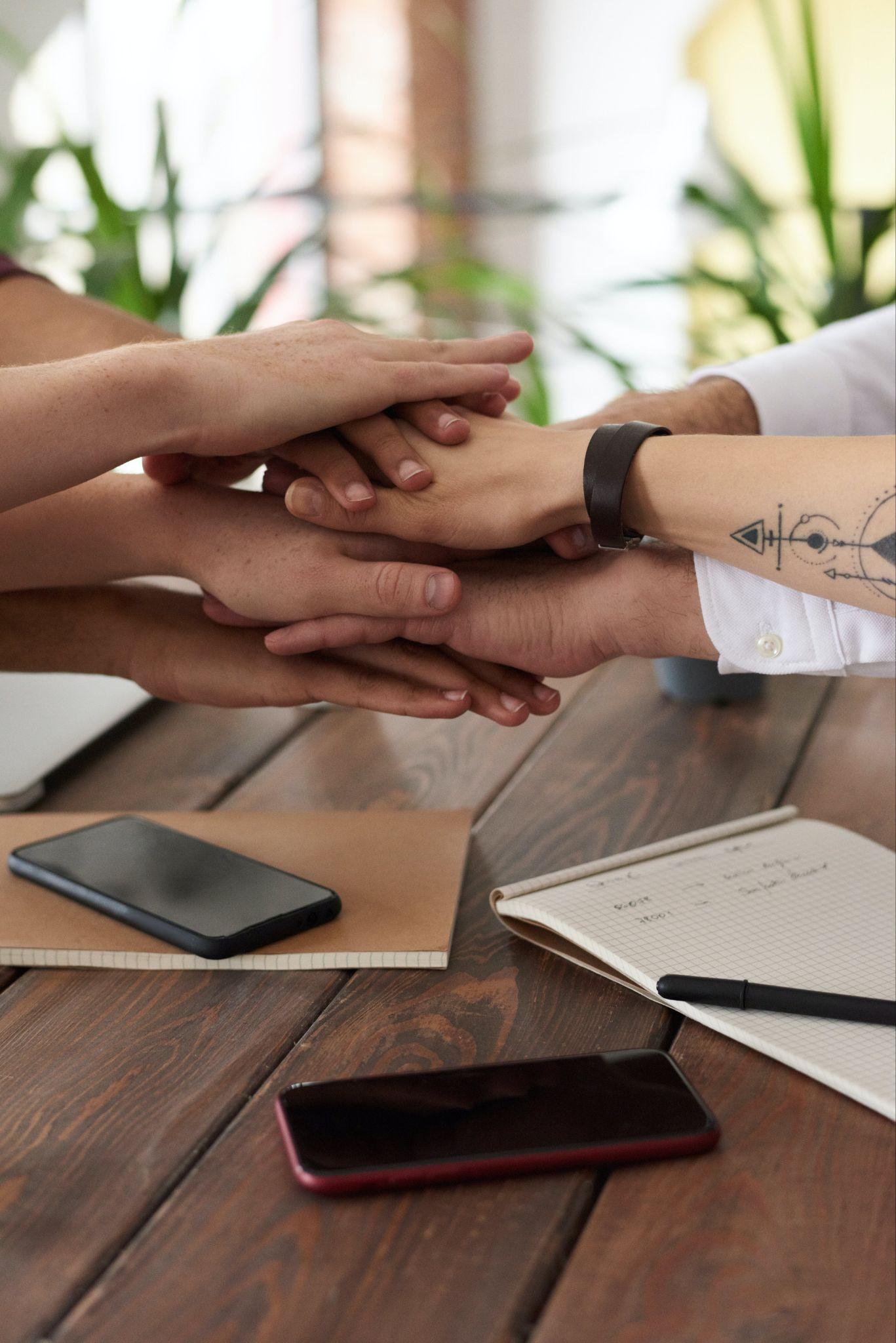 QUOTING & ENROLLING
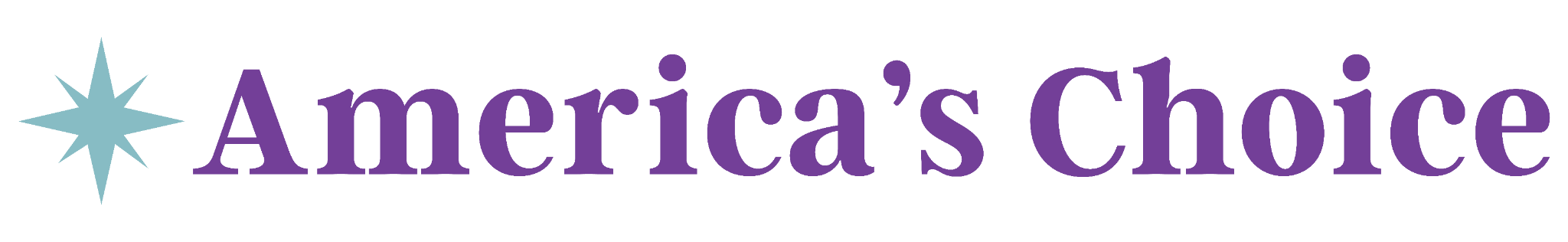 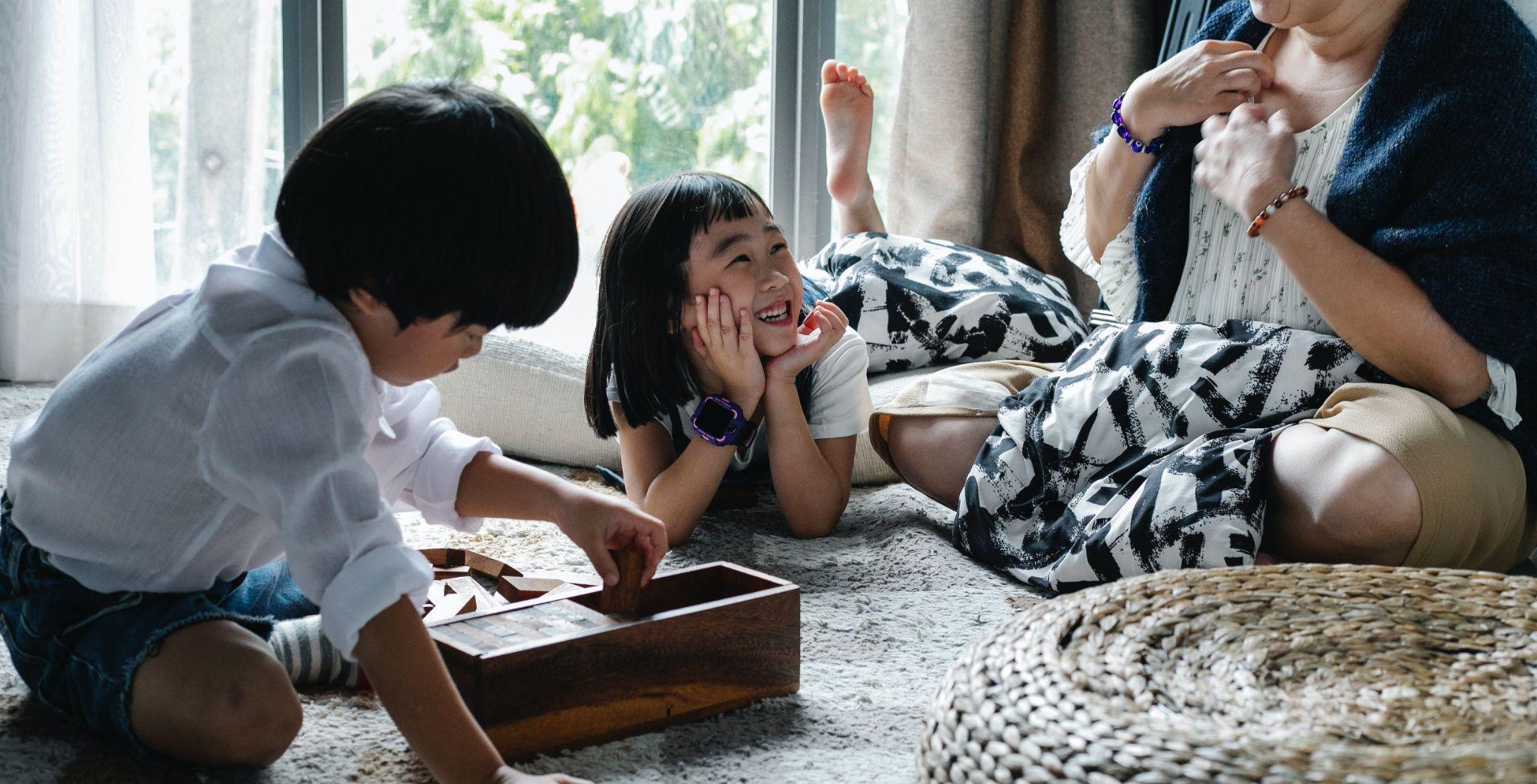 THANK YOU
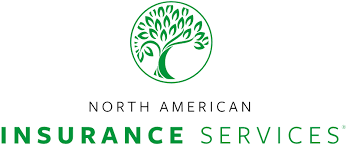 METAL PLANS
500-7350
PLAN PRICING AGE BANDED 18-44
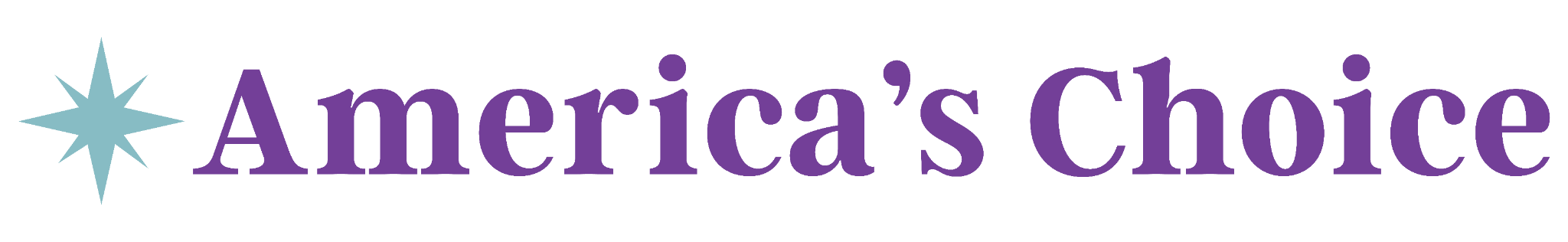 METAL PLANS
500-7350
PLAN PRICING AGE BANDED 45-54
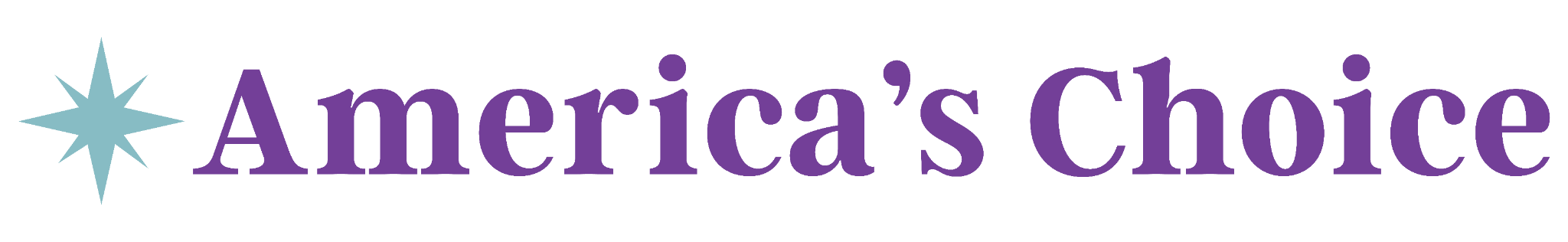 METAL PLANS
500-7350
PLAN PRICING AGE BANDED 55-62
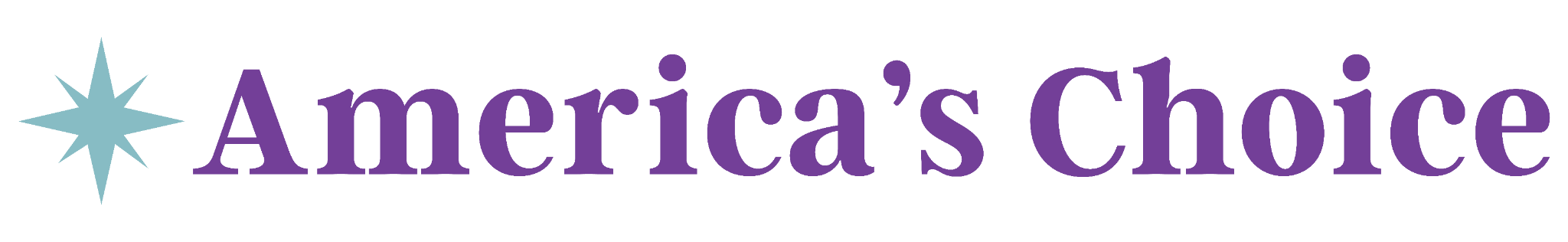 HSA PLANS
2500, 3500, 5000
PLAN PRICING AGE BANDED 18-44
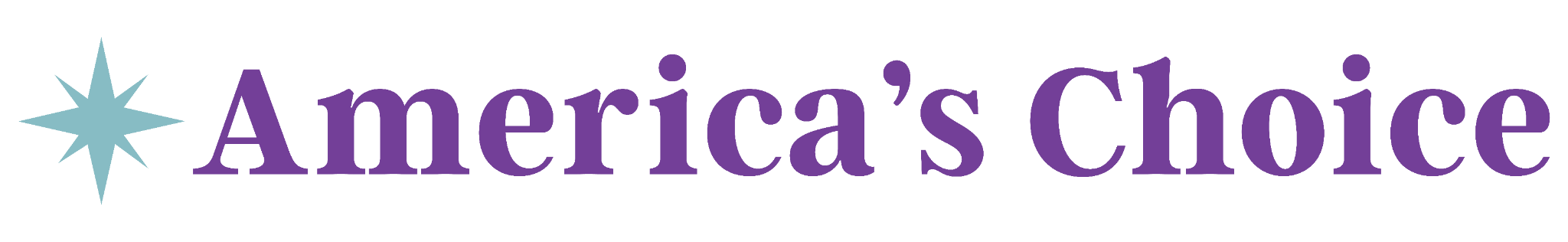 HSA PLANS
2500, 3500, 5000
PLAN PRICING AGE BANDED 45-54
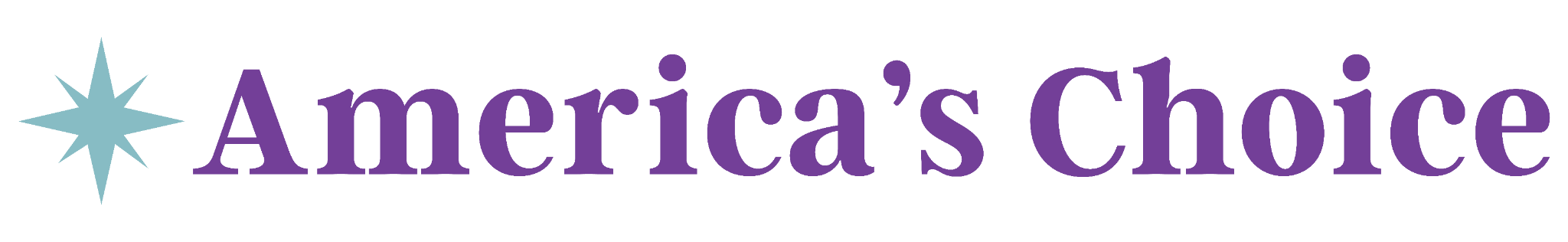 HSA PLANS
2500, 3500, 5000
PLAN PRICING AGE BANDED 55-62
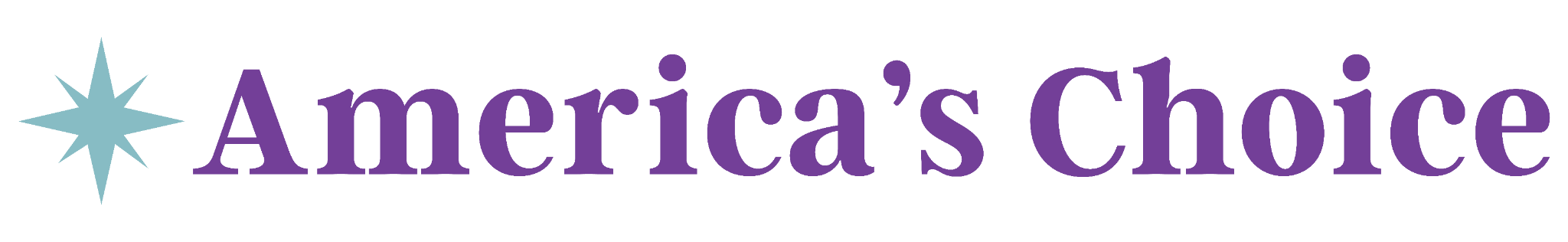